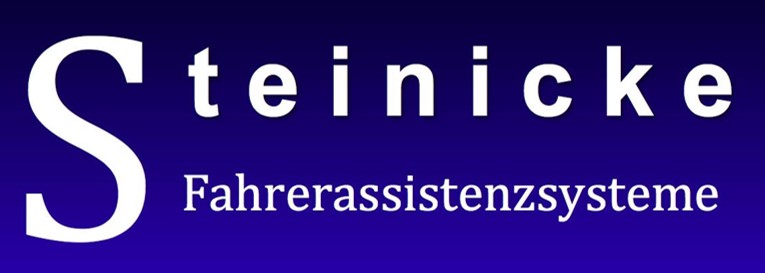 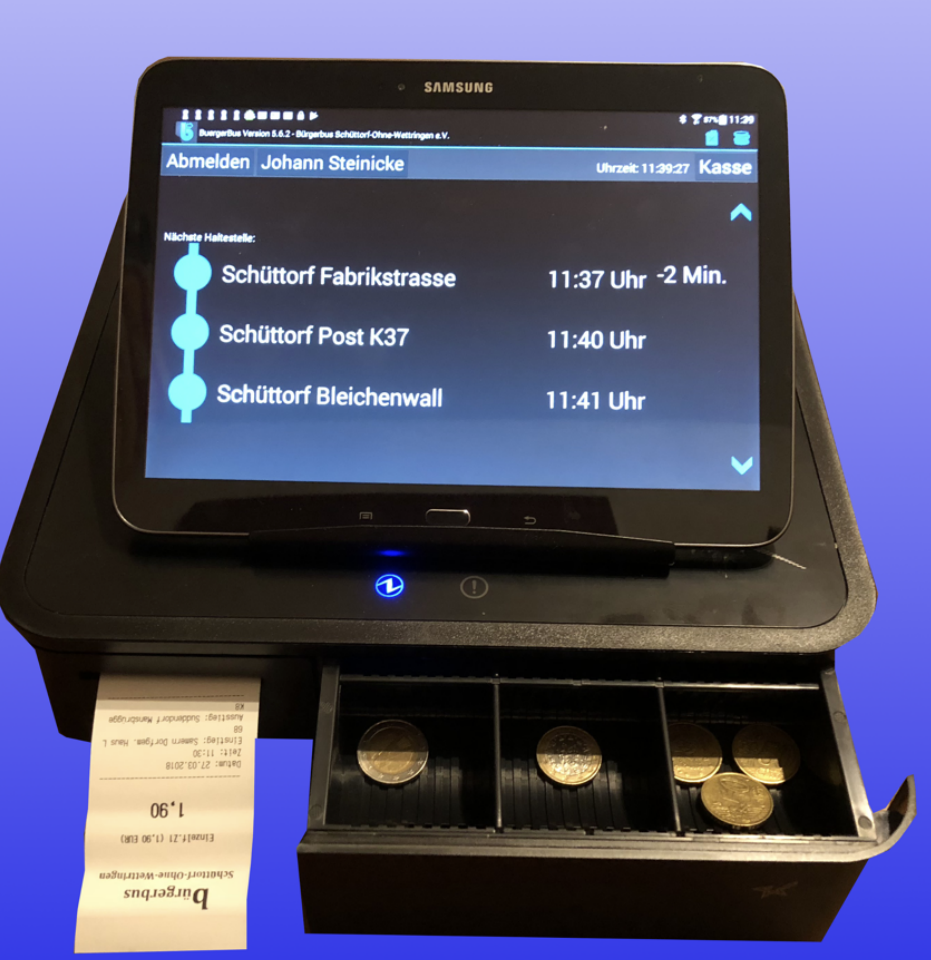 Johann Steinicke
Herzlich Willkommen zurSchulung derBürgerBus-App
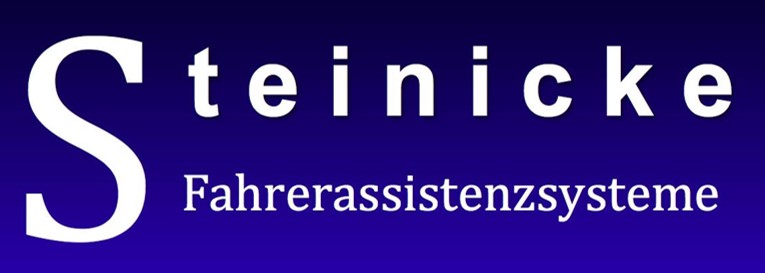 Agenda
Begrüßung und Vorworte
Funktionsweise der App
Installation der App 
Erklärung aller Einstellungen
Erklärung der CSV Dateien
Alles wissenswerte zu Bedarfshaltestellen
Bedienung der App
Hilfestellungen Tipps und Beantwortung Fragen der Teilnehmer
2
24.03.2023
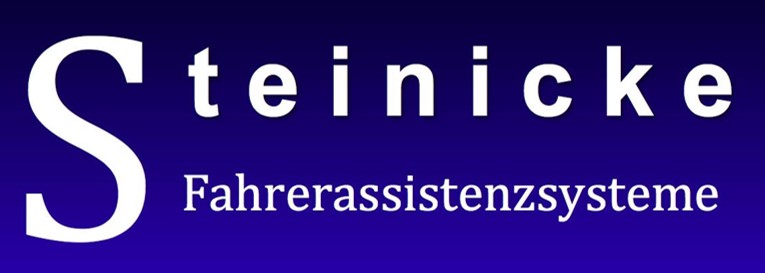 Begrüßung und Vorworte
App wurde 2012 als Hilfstool entwickelt zur Unterstützung der Bürgerbusfahrer und  der Vorstände
Oberste Priorität hatte eine einfache Bedienung
Neuerungen und Updates sind für Anwender kostenfrei und werden durch neue Anwender finanziert
App ist für Linienverkehr und Bedarfsverkehr konzipiert worden
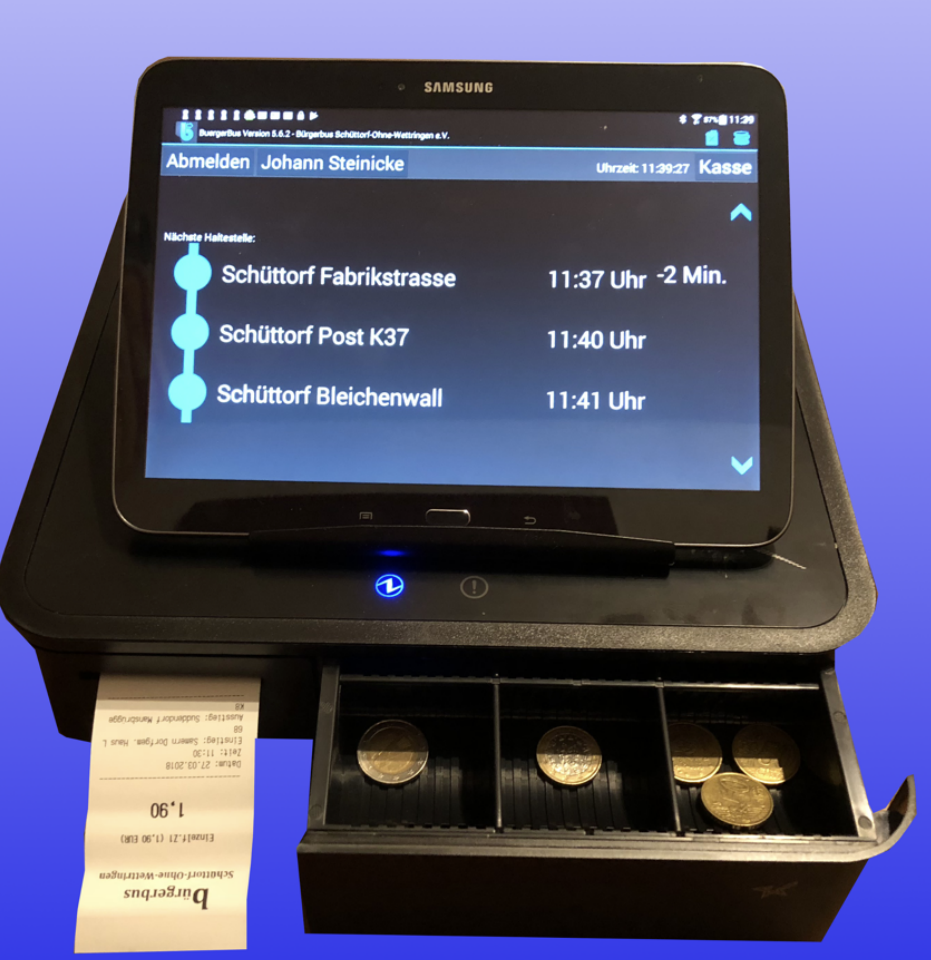 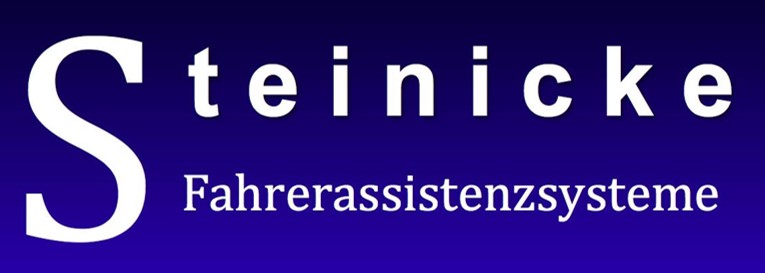 Begrüßung und Vorworte
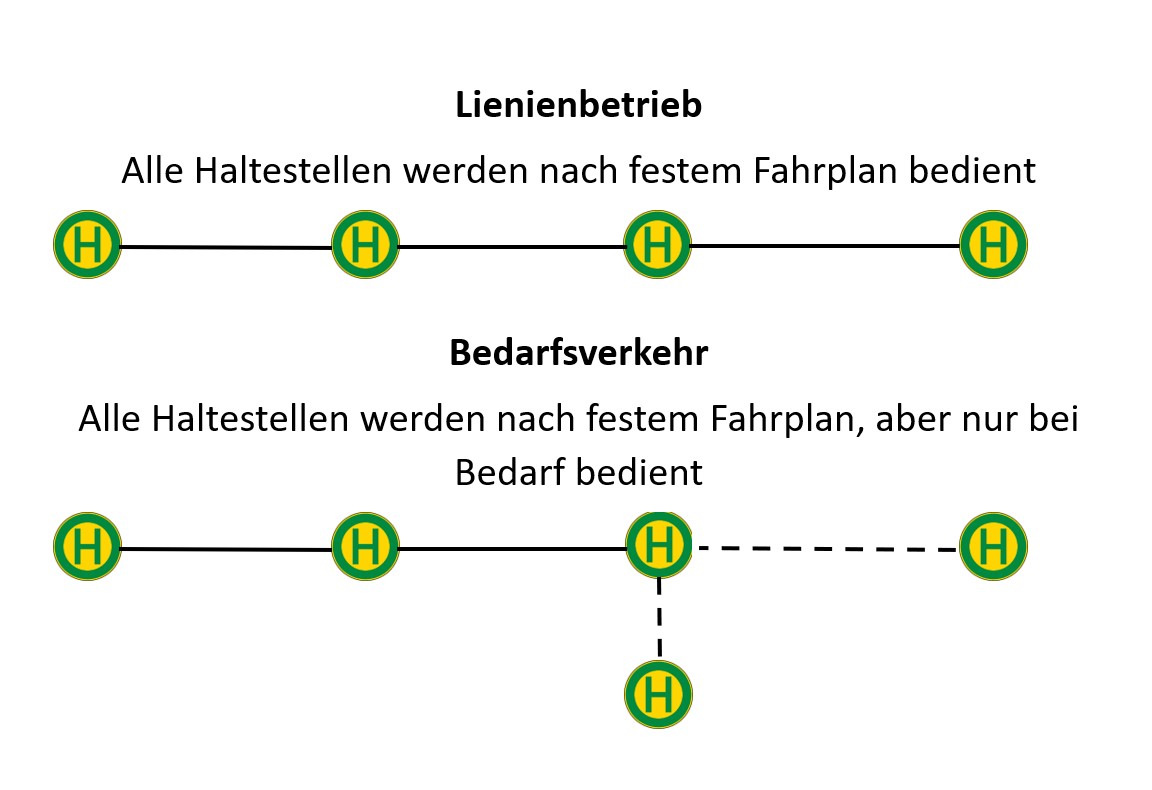 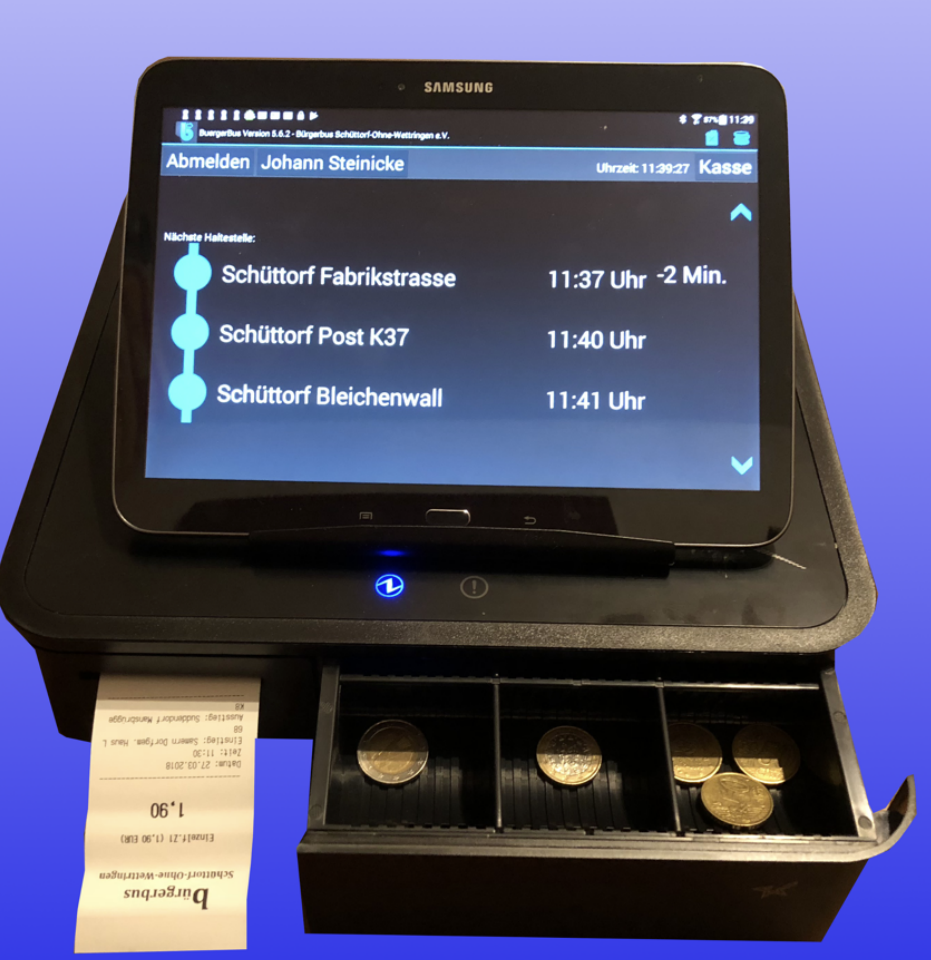 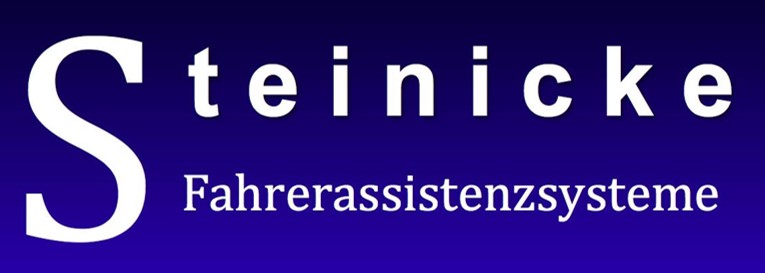 Begrüßung und Vorworte
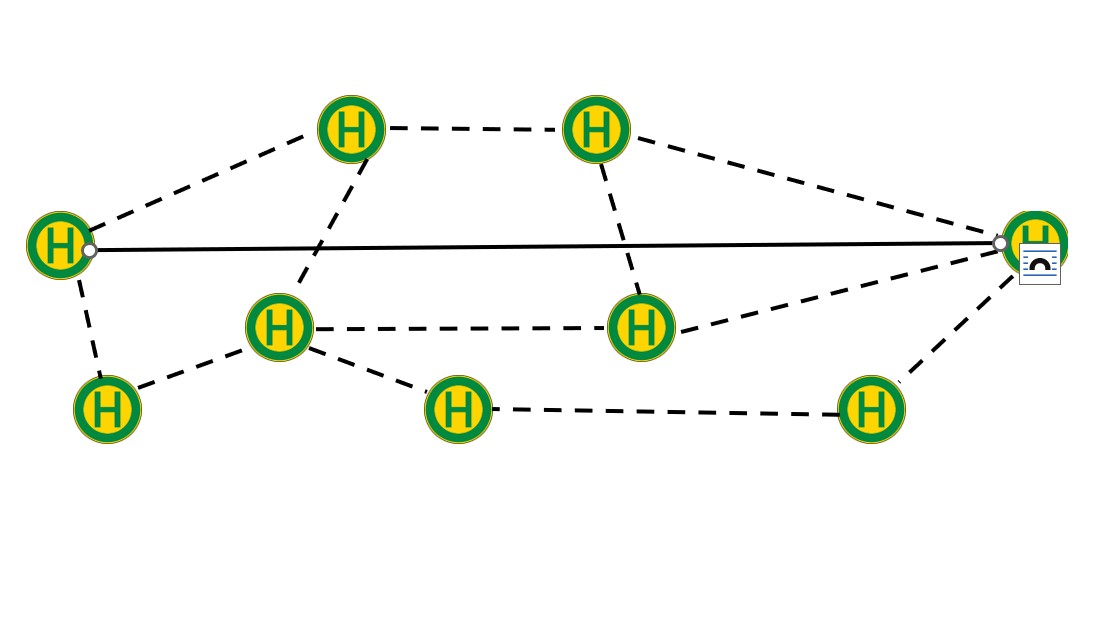 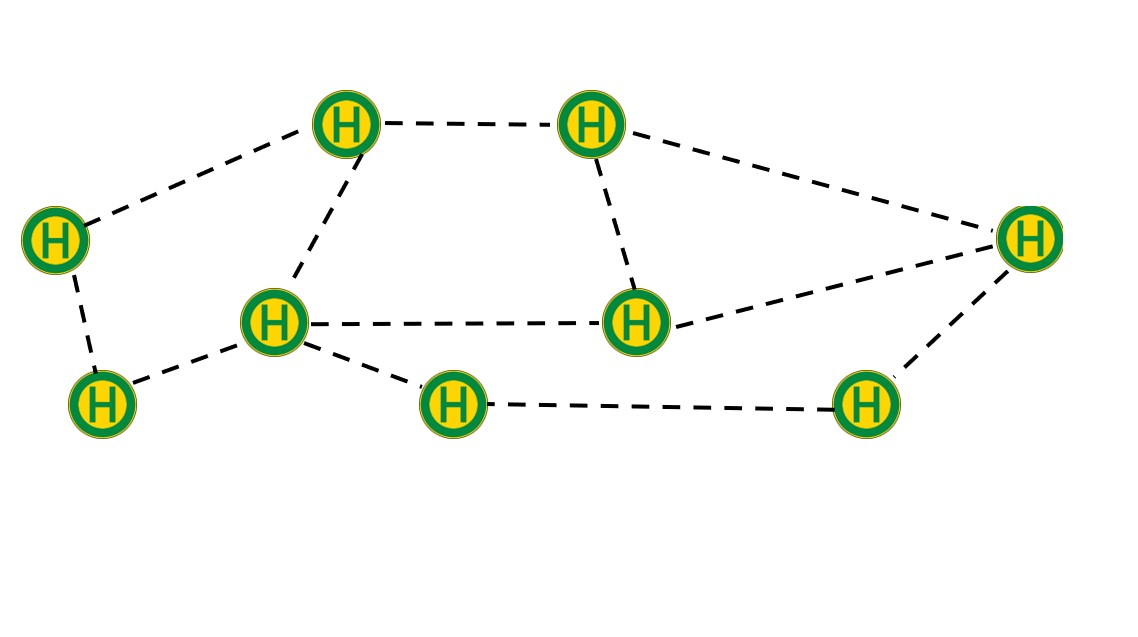 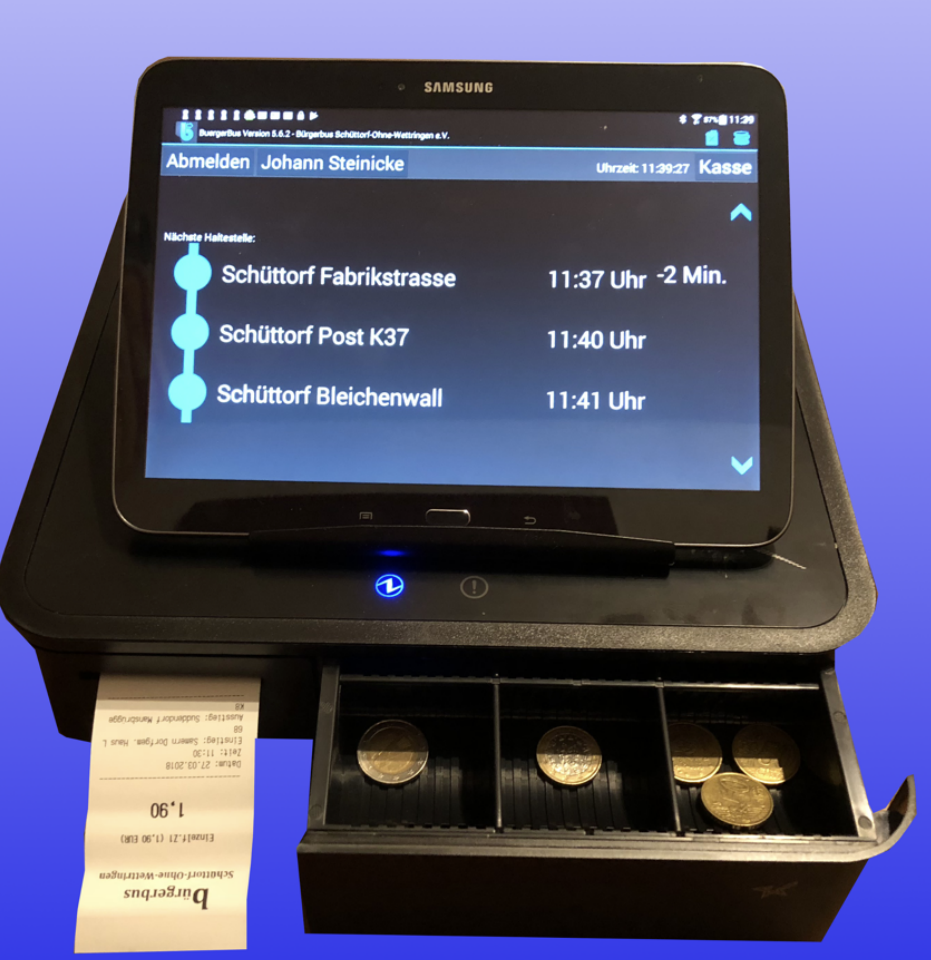 Richtungsbandbetriebi
Flächenbetrieb
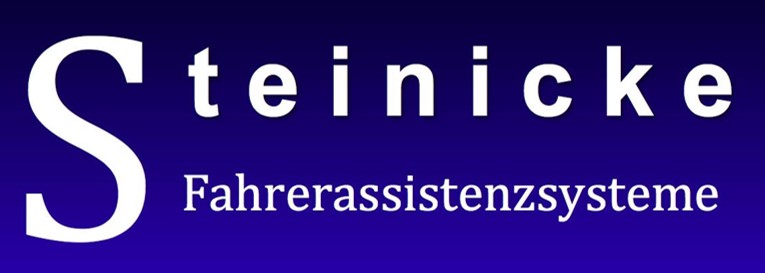 Voraussetzungen und Fakten der App
Nur für Tablets mit Android Betriebssystem
Die App ist kein Navi sondern erkennt lediglich die vorher eingegebenen GPS Positionen.
 Im Fahrassistenten werden die 3 als nächstes anzufahrenden Haltestellen angezeigt
Alle Informationen und Neuigkeiteen rund um die App auf der HP www.app-fks.de 
Im Laufe der Jahre entstanden 3 Varianten der App die sich durch die Seriennummer definieren.
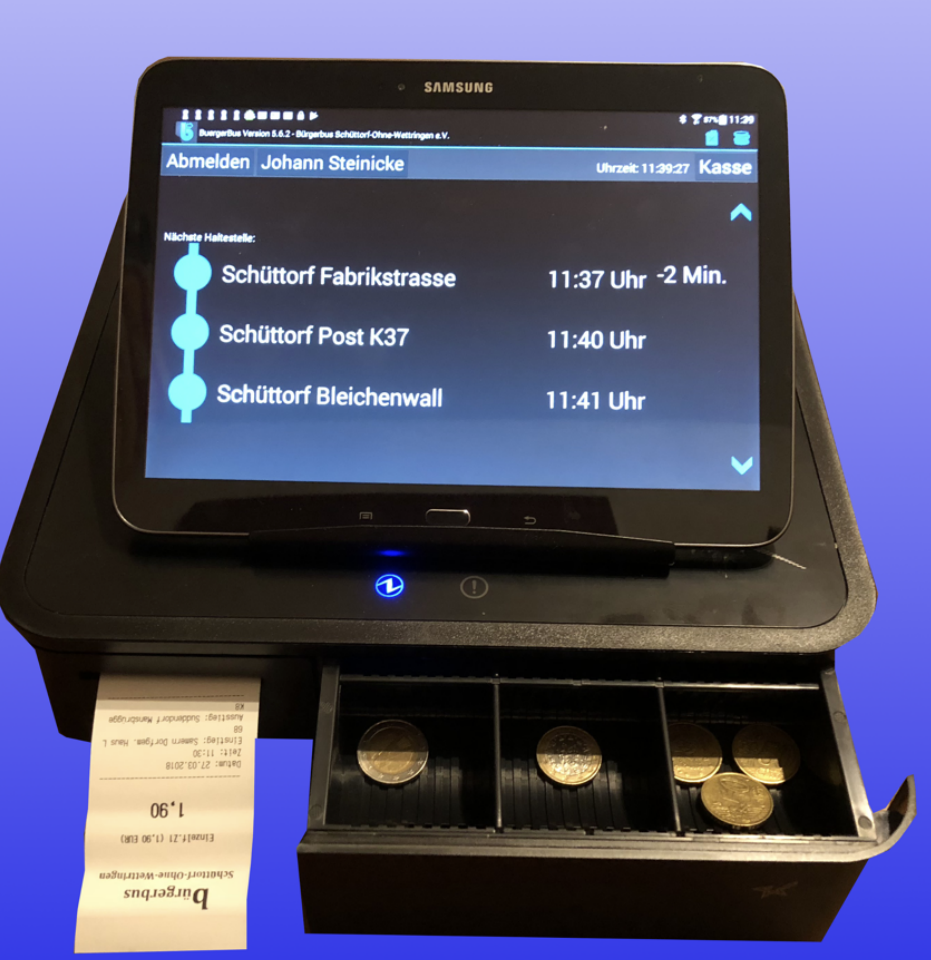 [Speaker Notes: - Erklärung Linienverkehr, Bedarfsverkehr, Richtungsbandbetrieb, Flächenbetrieb]
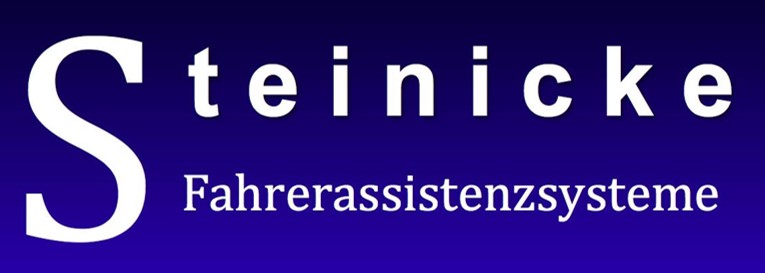 Der Varianten der App
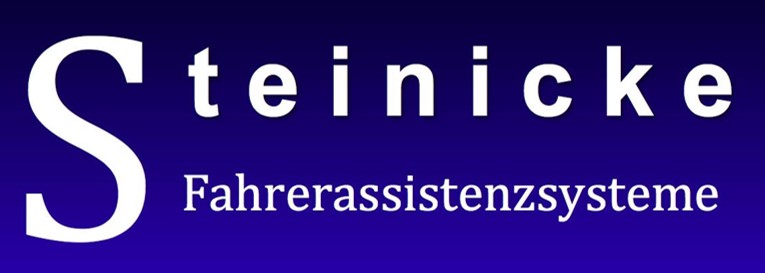 Funktionsweise der Varianten
Ticketdruck – Fahrer muss Preise alle kennen
Es müssen auch die Ausstiege erfasst werden
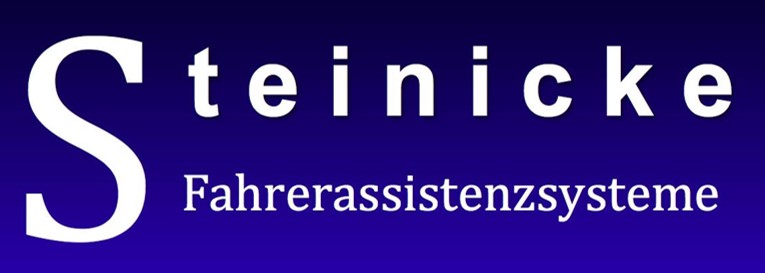 Funktionsweise der Varianten
Ticketdruck durch Drucker vom Konzessionär
Es werden vom System nur die Ein- Ausstiege
erfasst für eine Fahrgastzählung
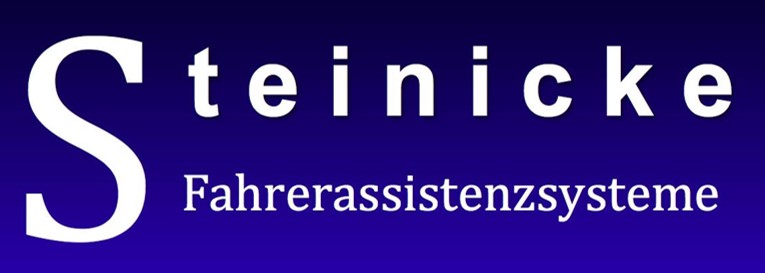 Funktionsweise der Varianten
Ticketdruck – Fahrer wählt die Ausstiegs-haltestelle aus und das System errechnet den Fahrpreis. Es müssen  beim Ausstieg keine Fahrgäste erfasst werden.
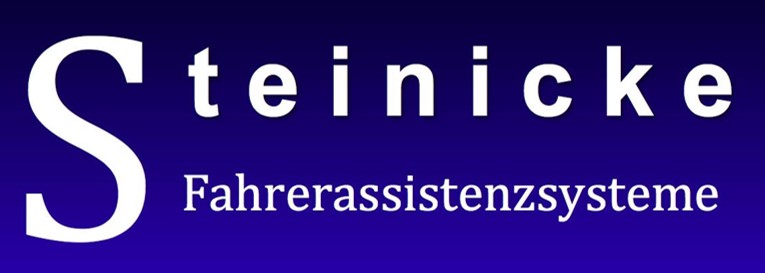 Funktionsweise der Varianten
Funktionsweise der App in 3 kurzen Videoclips
Videolink

https://youtu.be/hIYaxHsbYOE
Videolink
https://youtu.be/5y49QvEu4vA
https://youtu.be/P59rqn3vZ8M
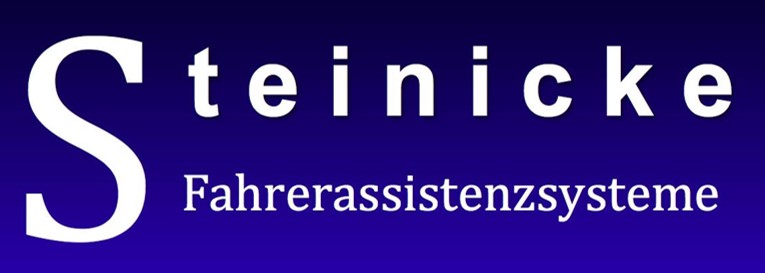 Installation der App
Das aktuelle Programm liegt als Download auf www.app-fks.de mit PC laden (nicht Tablet)
Auf USB-Stick kopieren
Durch Anklicken auf dem Tablet installieren
Aktivierungscode per Mail senden und dann Namen und Seriennummer eingeben.
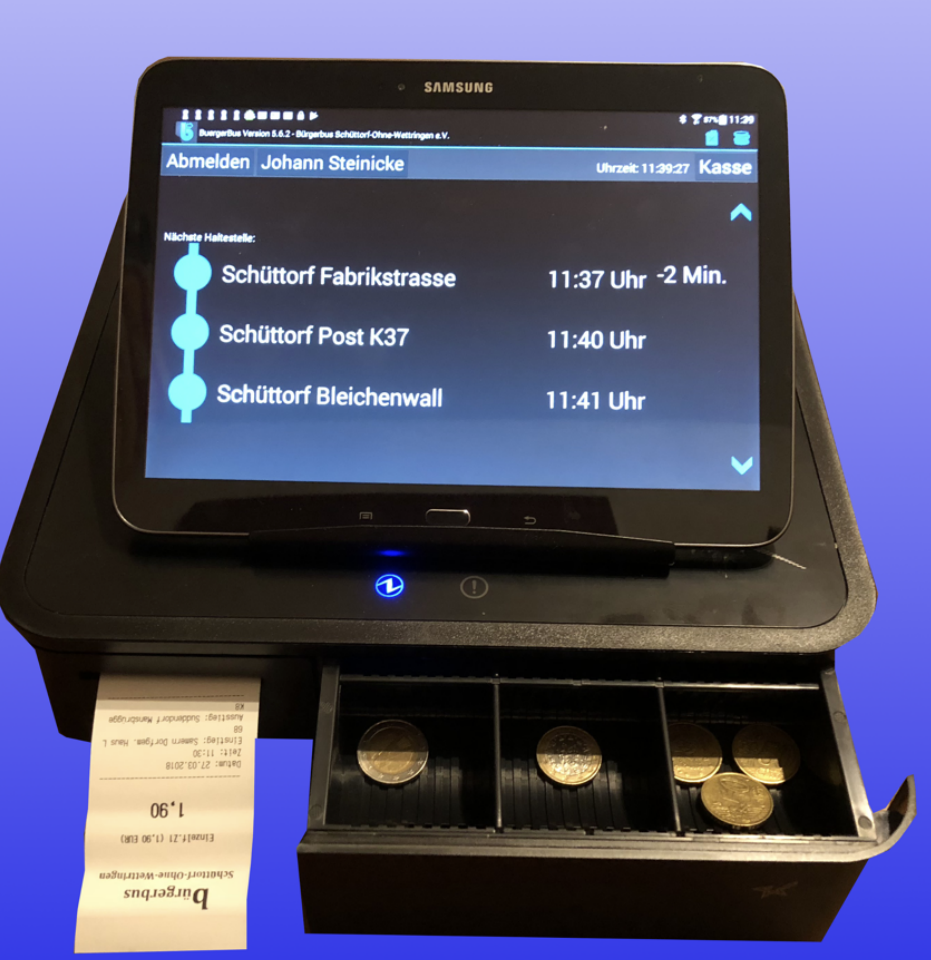 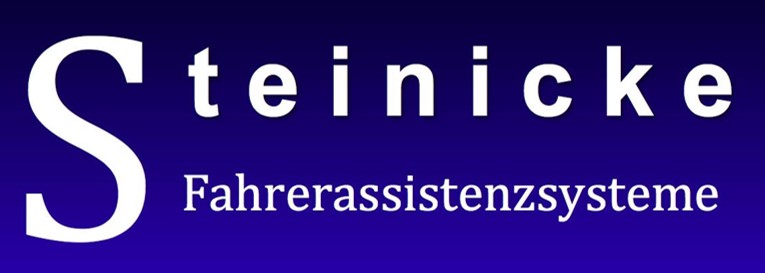 Installation der App
Umschaltung auf Browser  Installation der App und Dateneingabe über Tablettastatur
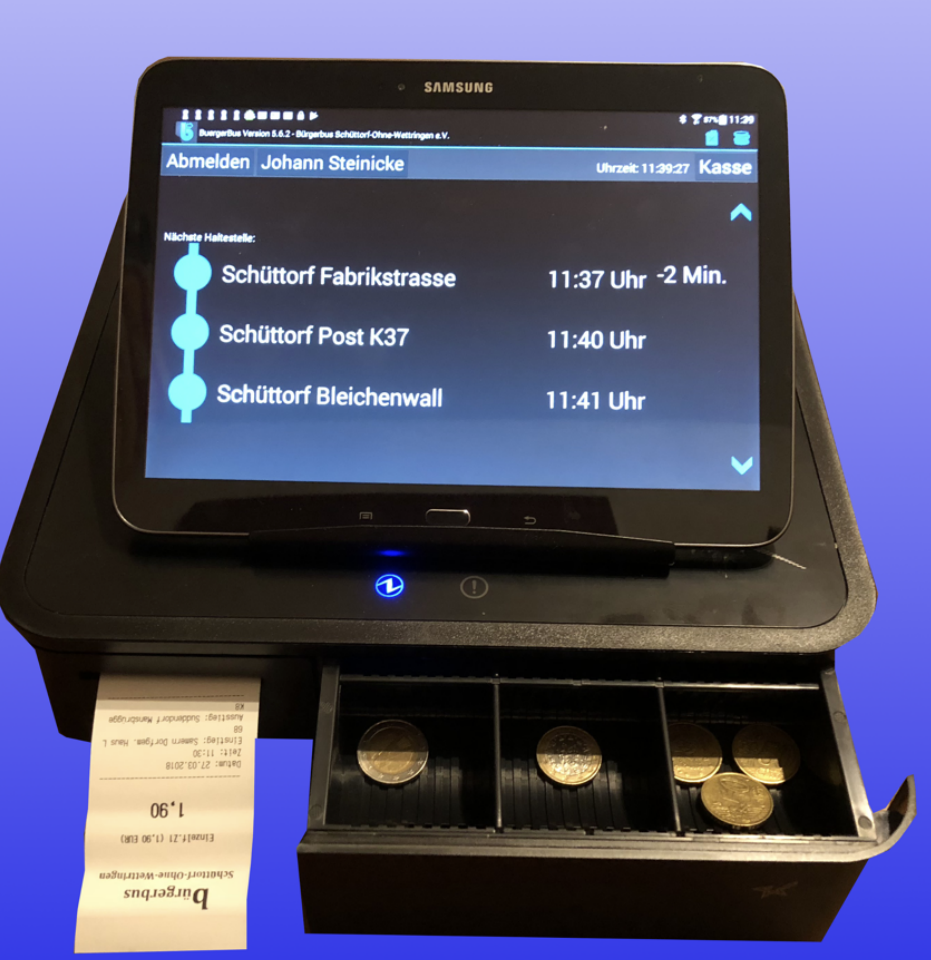 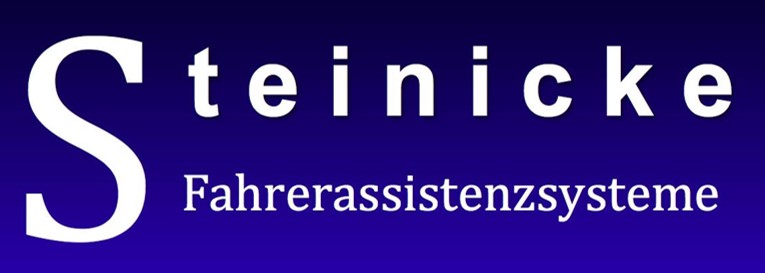 Allgemeine Einstellungen
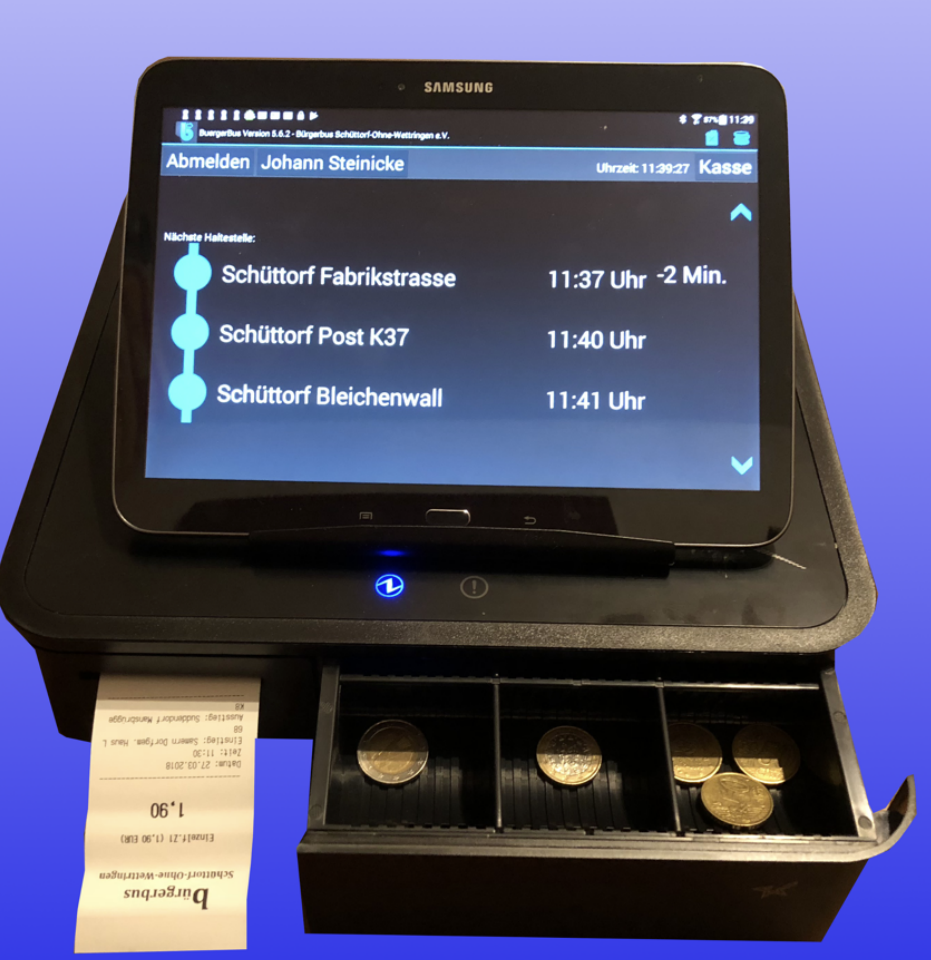 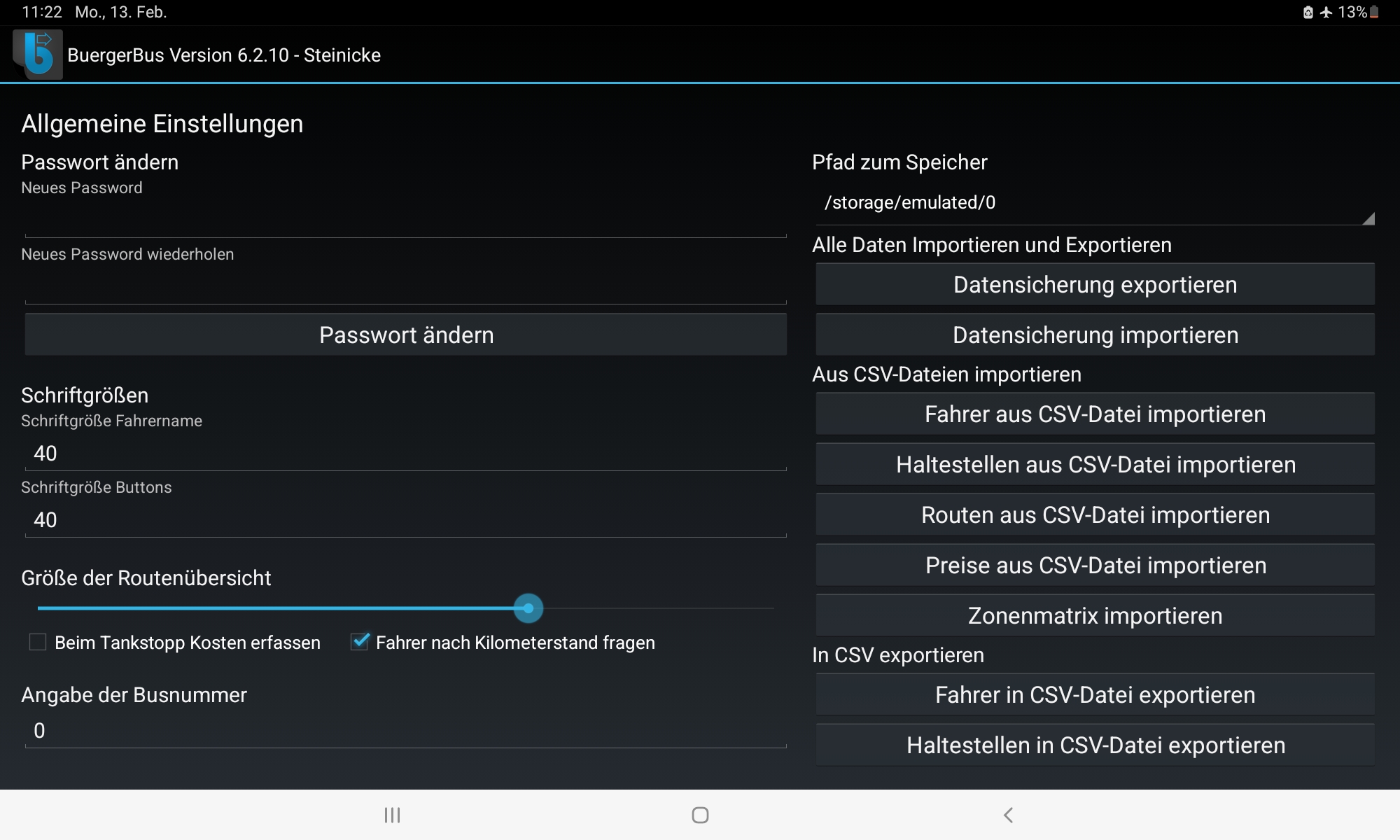 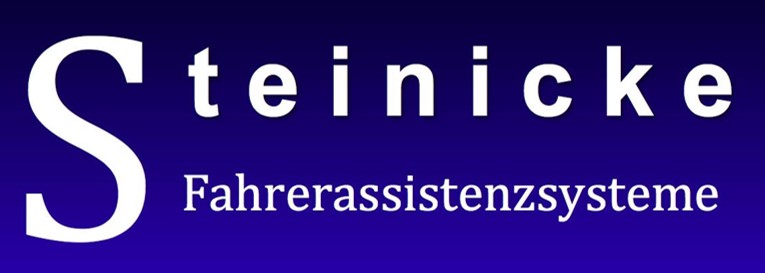 Hier das Passwort für alle Einstellungen eingeben, ändern und löschen!
Eine Zeile darunter wiederholen.
Passwort unbedingt merken oder notieren, sonst kein Zugriff
Erklärung der Einstellungen
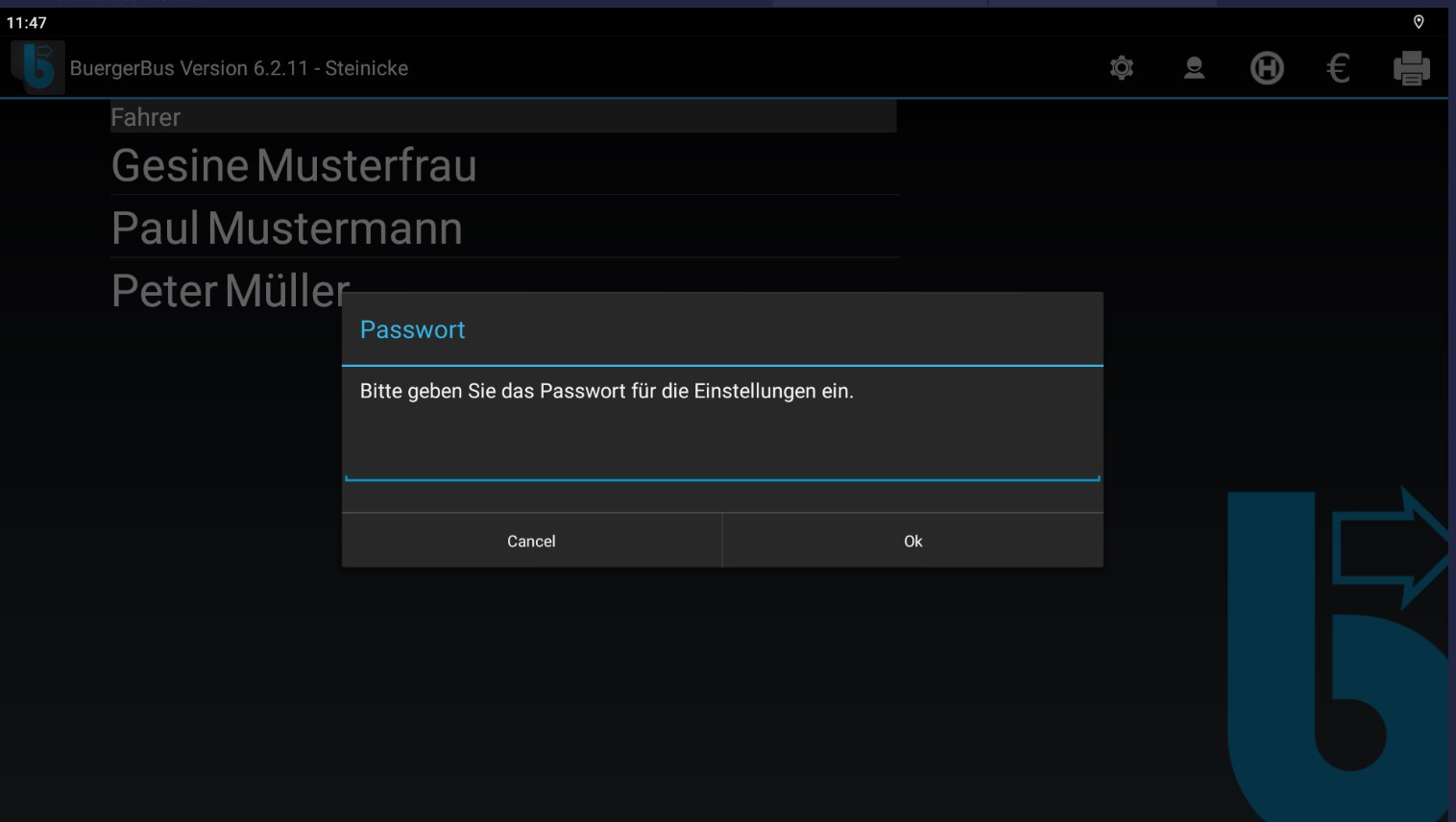 [Speaker Notes: Damit hat nur der Admin Zugriff auf die vereinsspezifischen Eingaben. Daten können nur durch Eingabe des Passwortes bearbeitet werden.
Wichtig! Auch die Datensicherung kann nur mit Passwort erstellt werden bzw. ein Restore.]
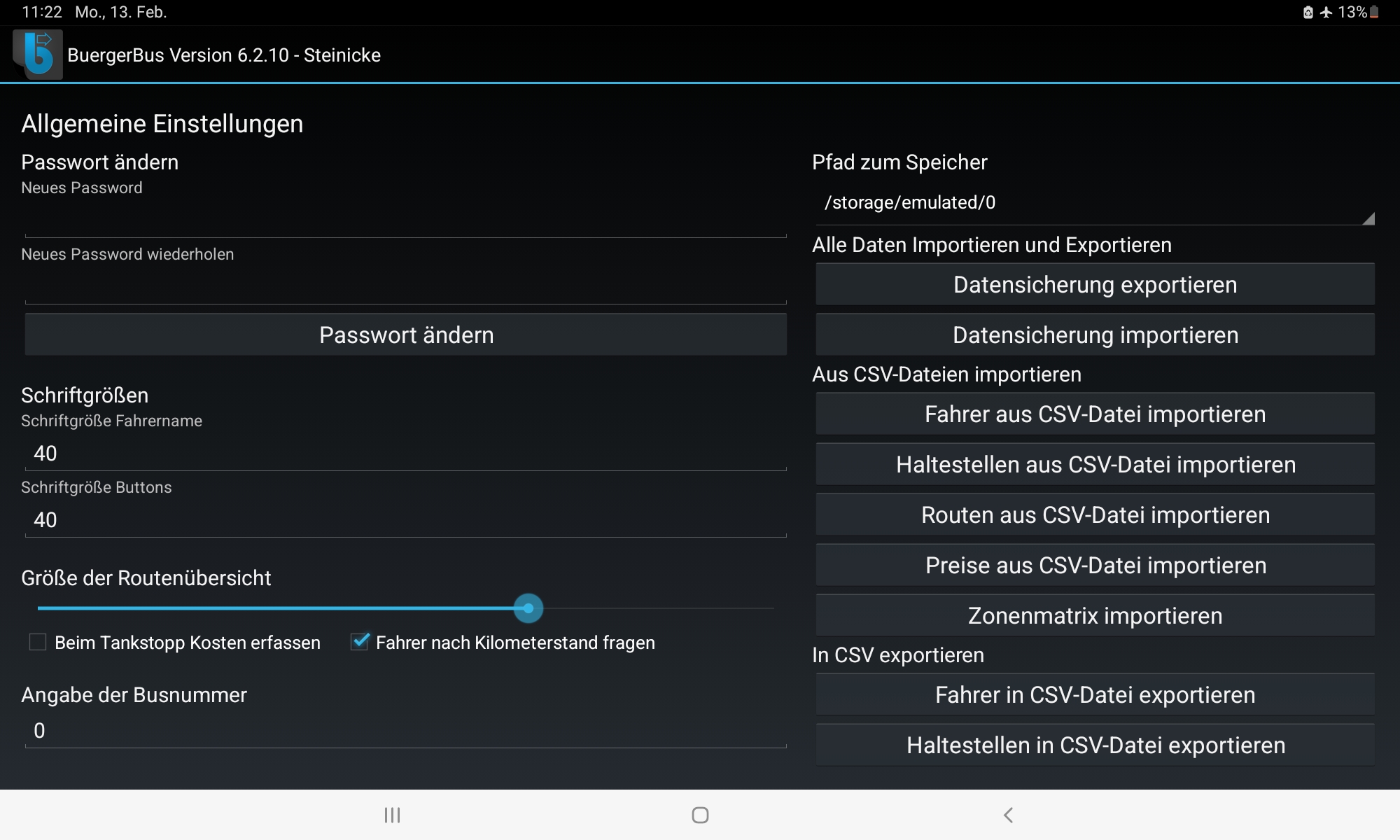 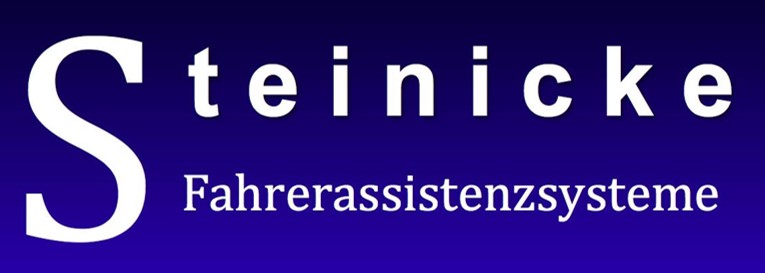 Hier kann die Schrift-größe der Fahrernamen im Fahrassistenten und gleichzeitig die Größe der Zielhaltestellen-auswahl FZS sowie Größe Bedarfshalte in FKS geändert werden.
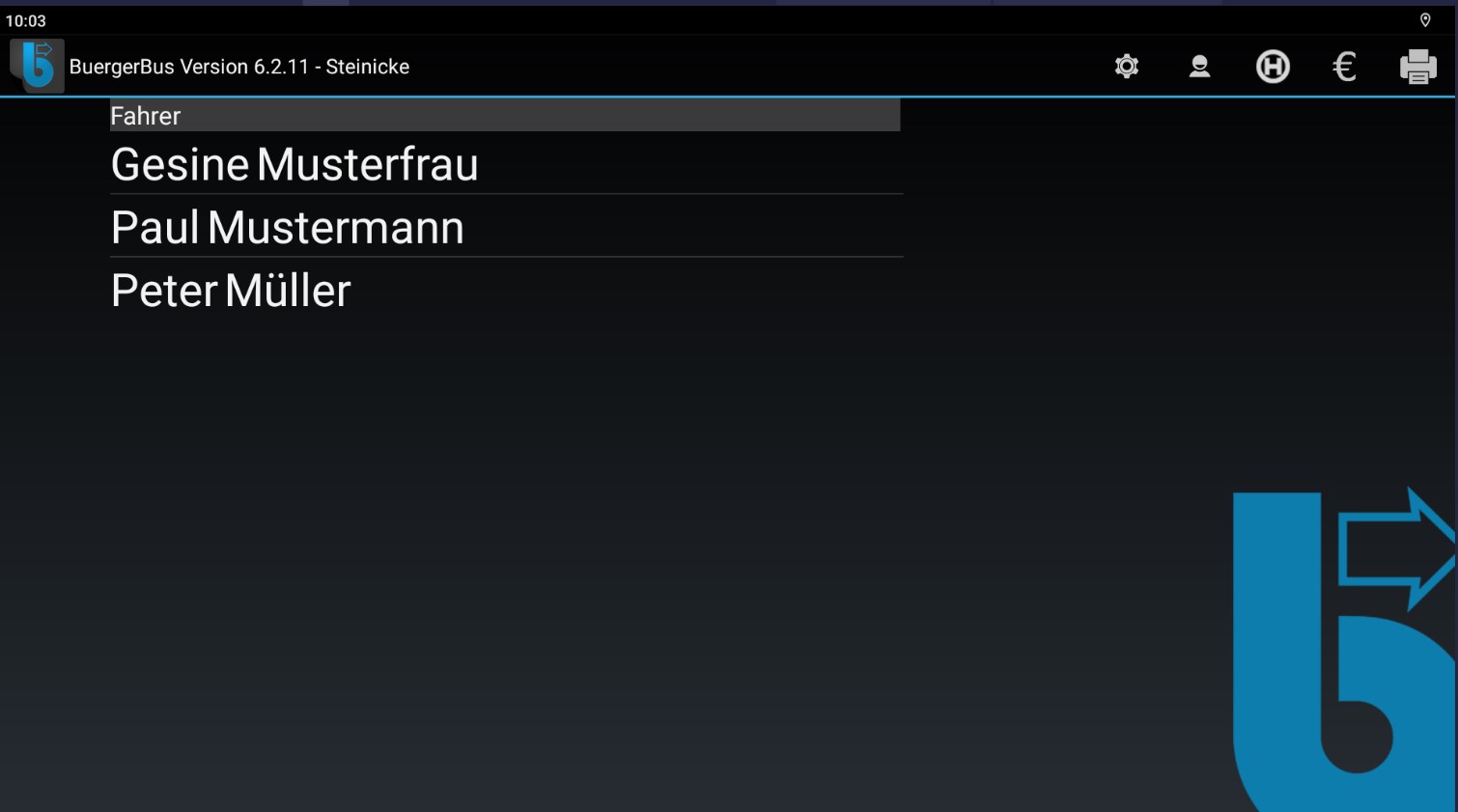 Erklärung der Einstellungen
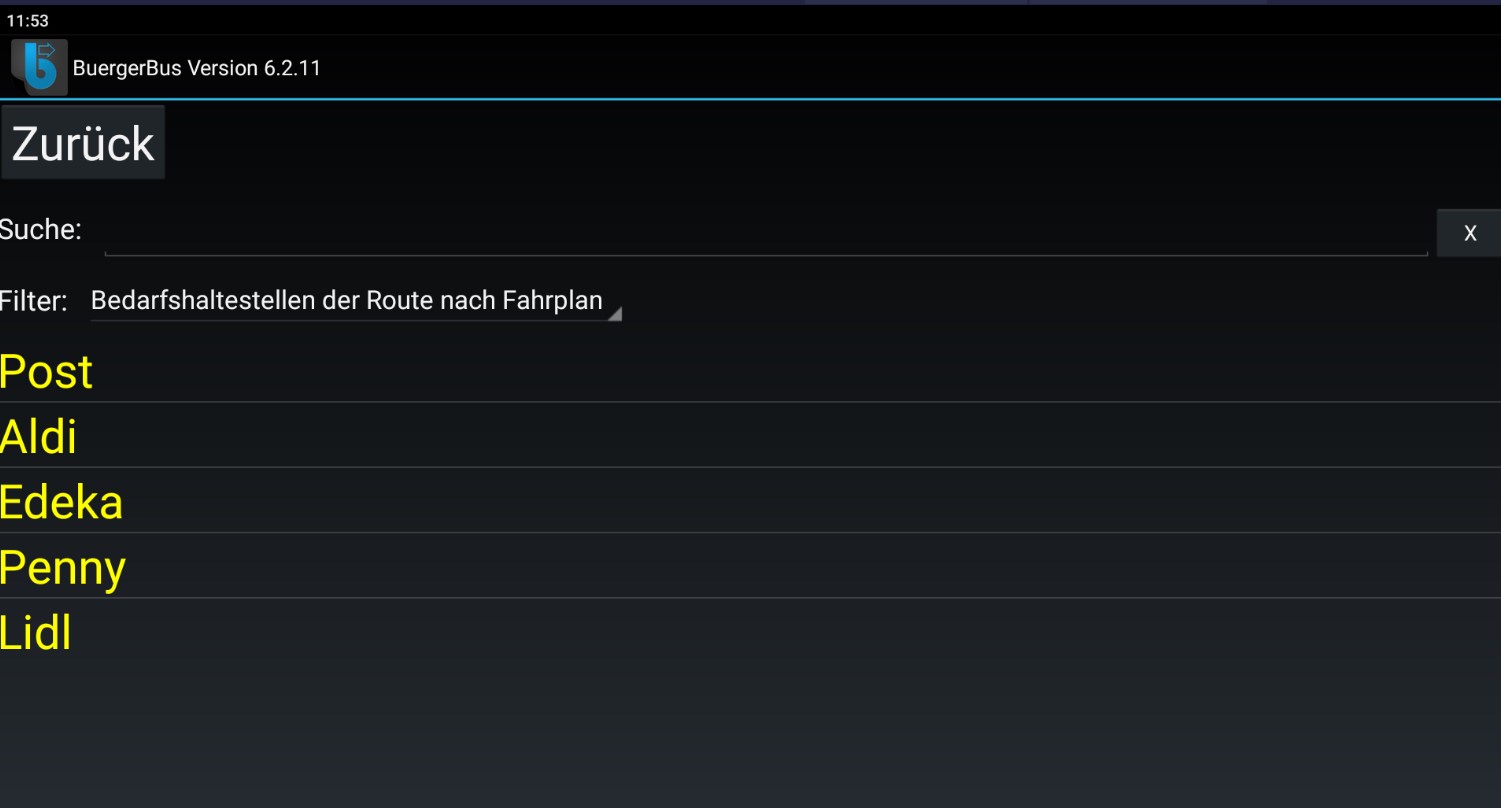 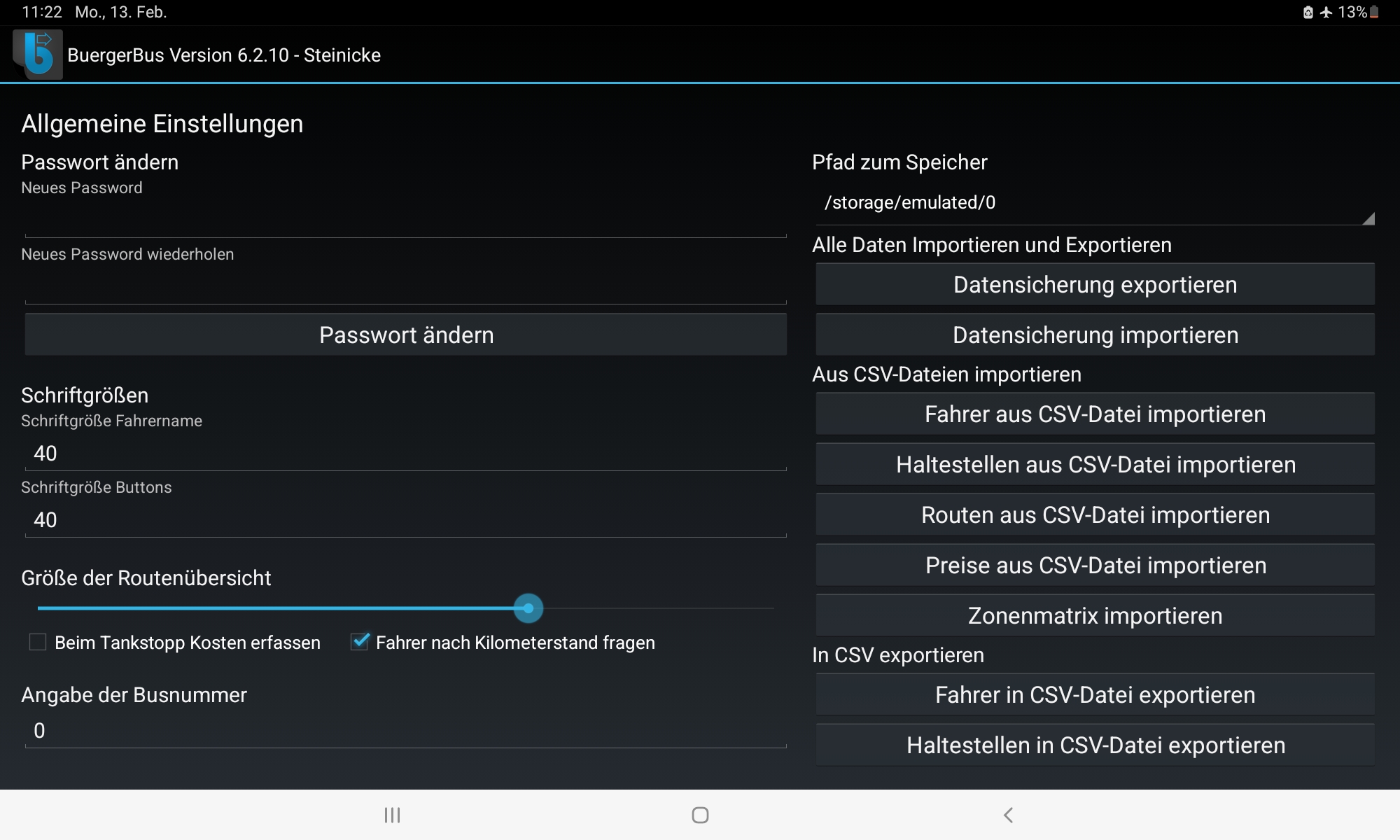 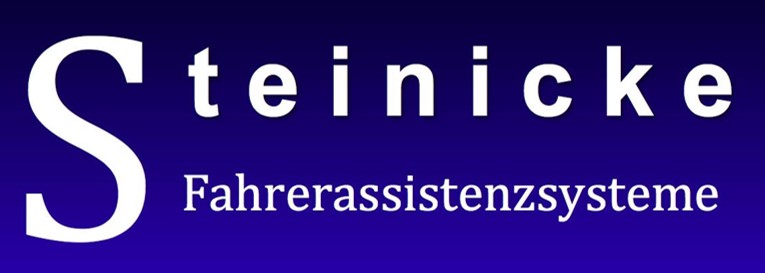 Hier kann die Schrift-größe der Tickets in dem Ticketbutton geändert werden sowie
die Größe der Start und zurück Button
Erklärung der Einstellungen
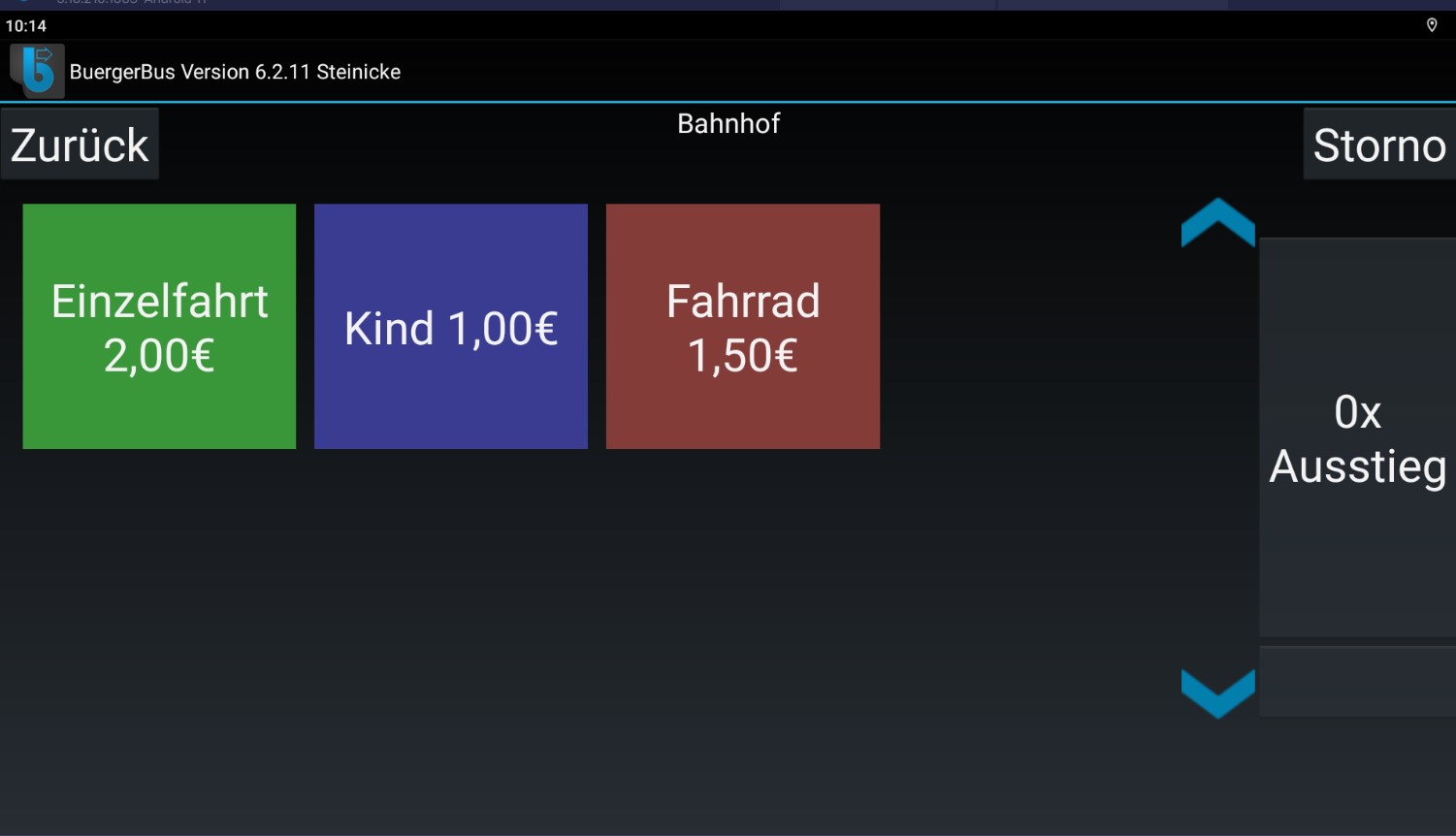 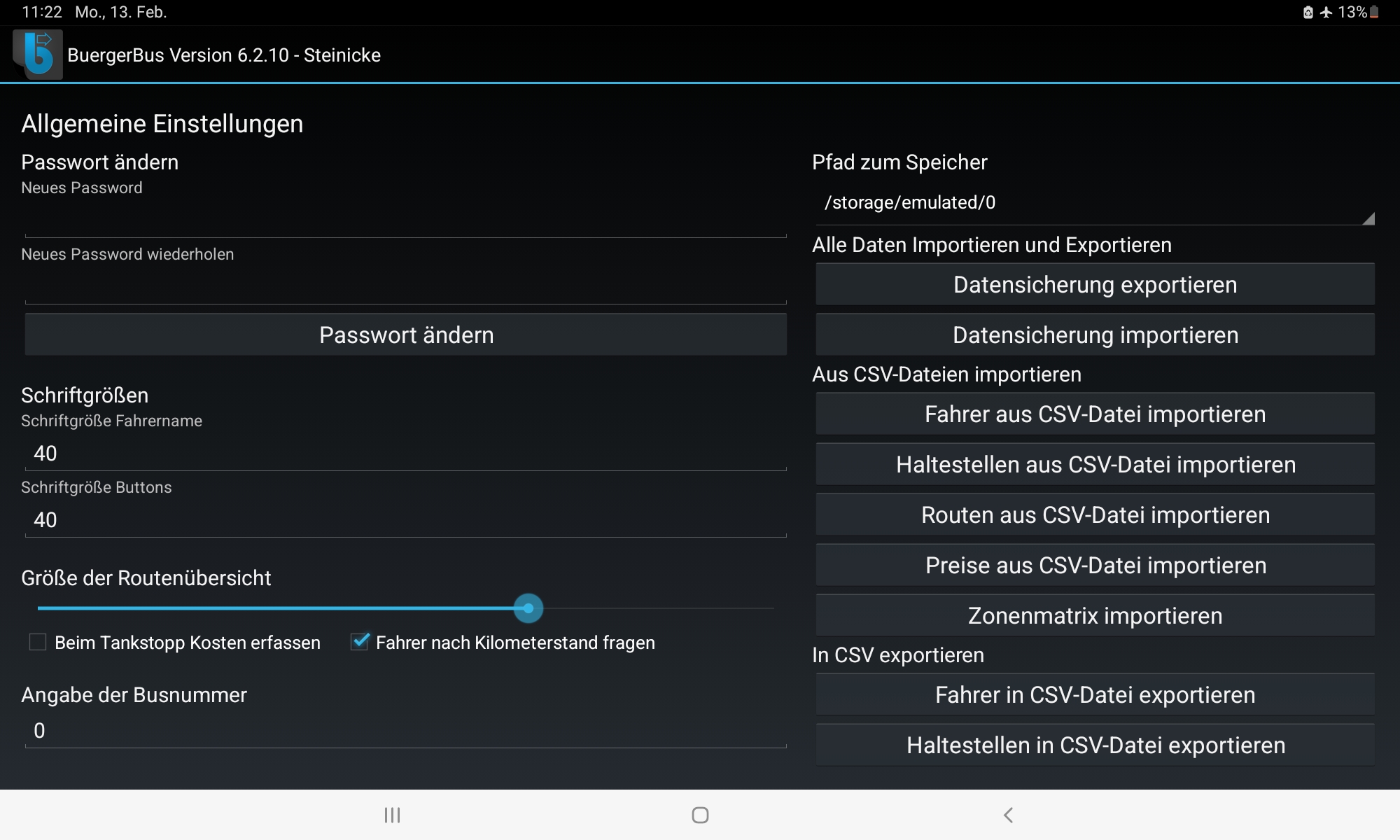 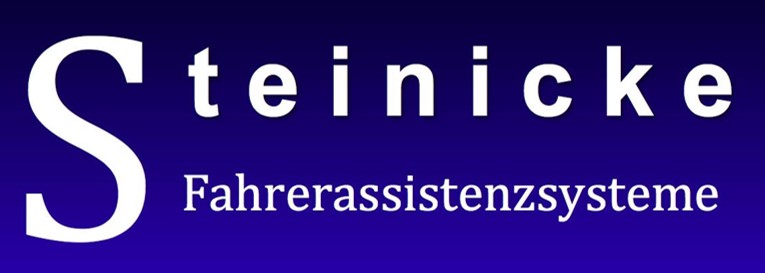 Die Größe der Routenübersicht kann hier in 3 Stufen geändert werden (Achtung! nicht stufenlos sondern feste Punkte)
Erklärung der Einstellungen
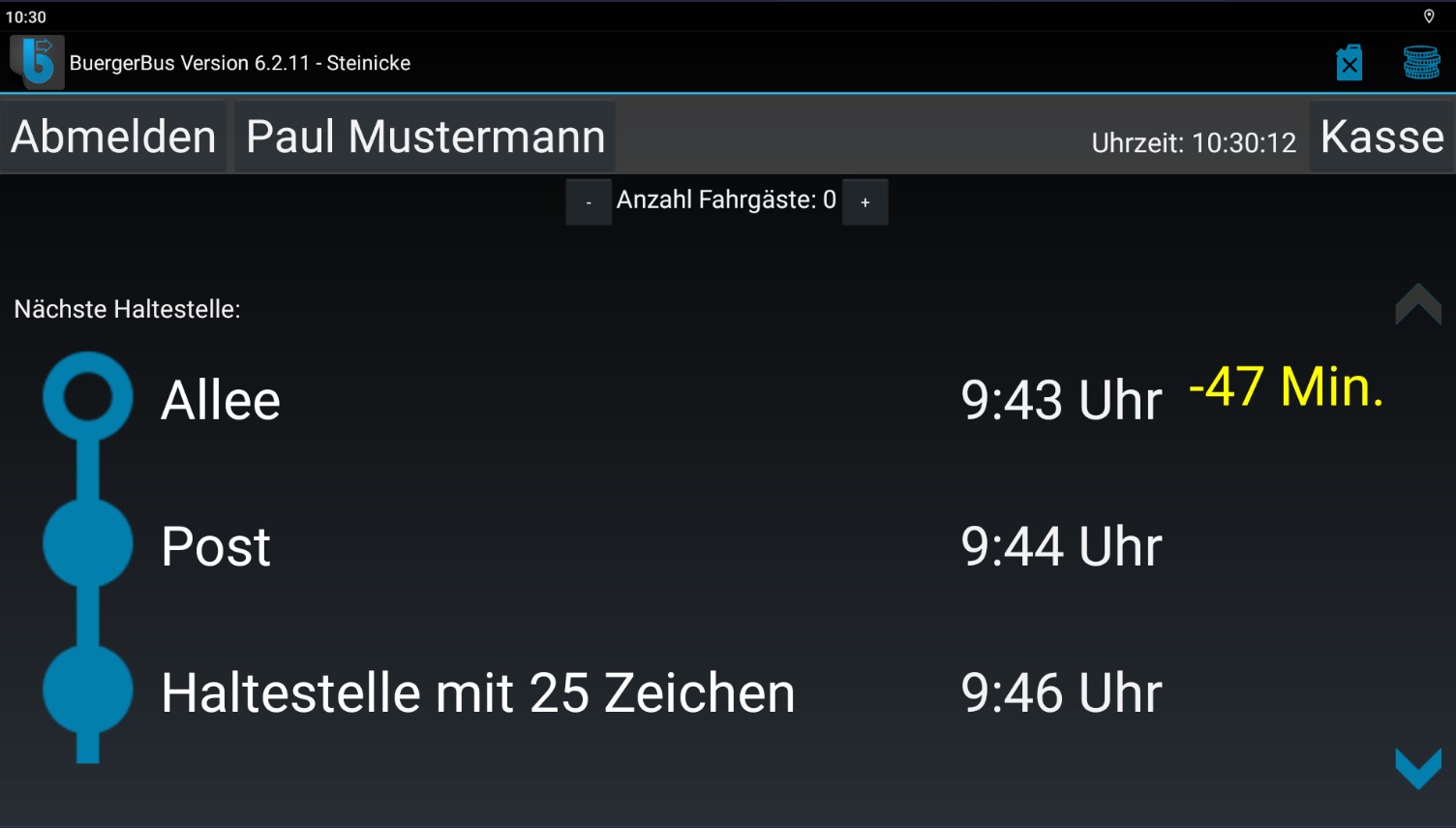 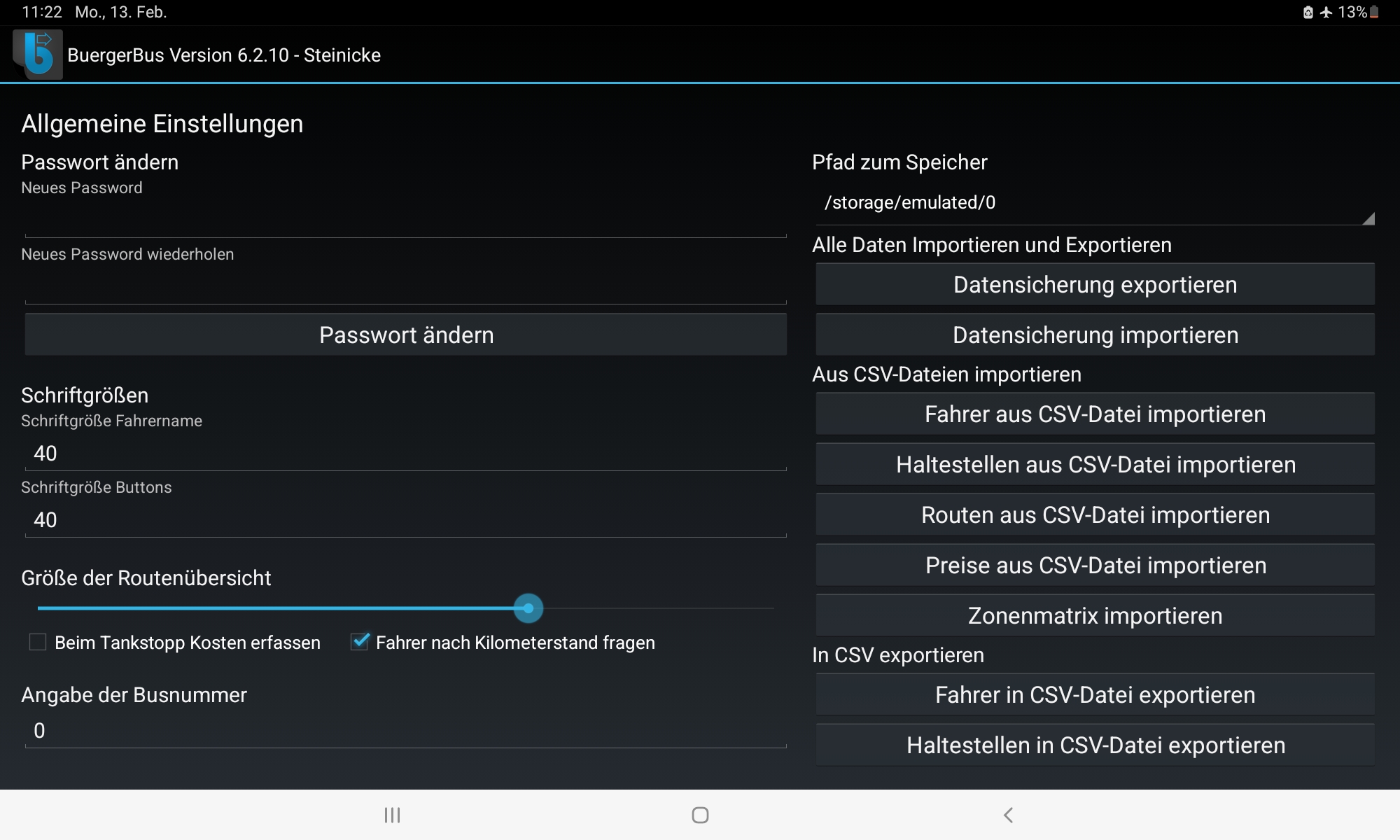 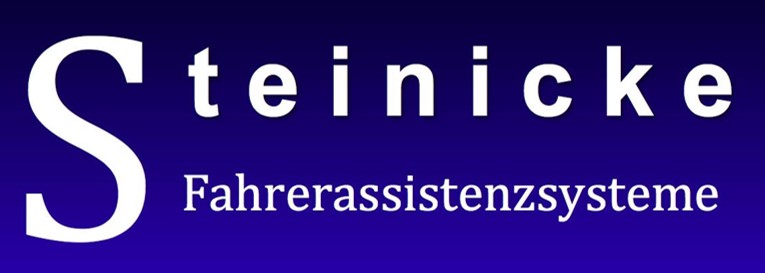 Beim Tanken auch die Kosten erfassen
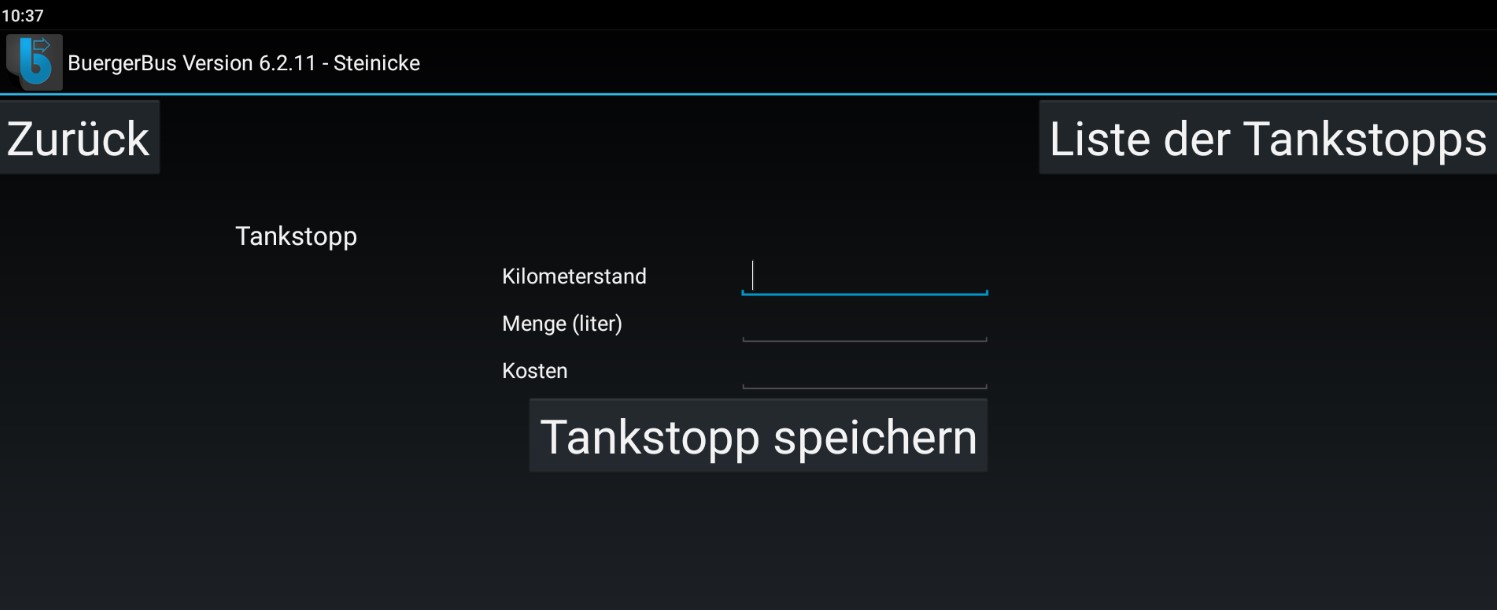 Erklärung der Einstellungen
Beim Start der App und am Ende der Fahrt muss der Fahrer den Kilometerstand eingeben
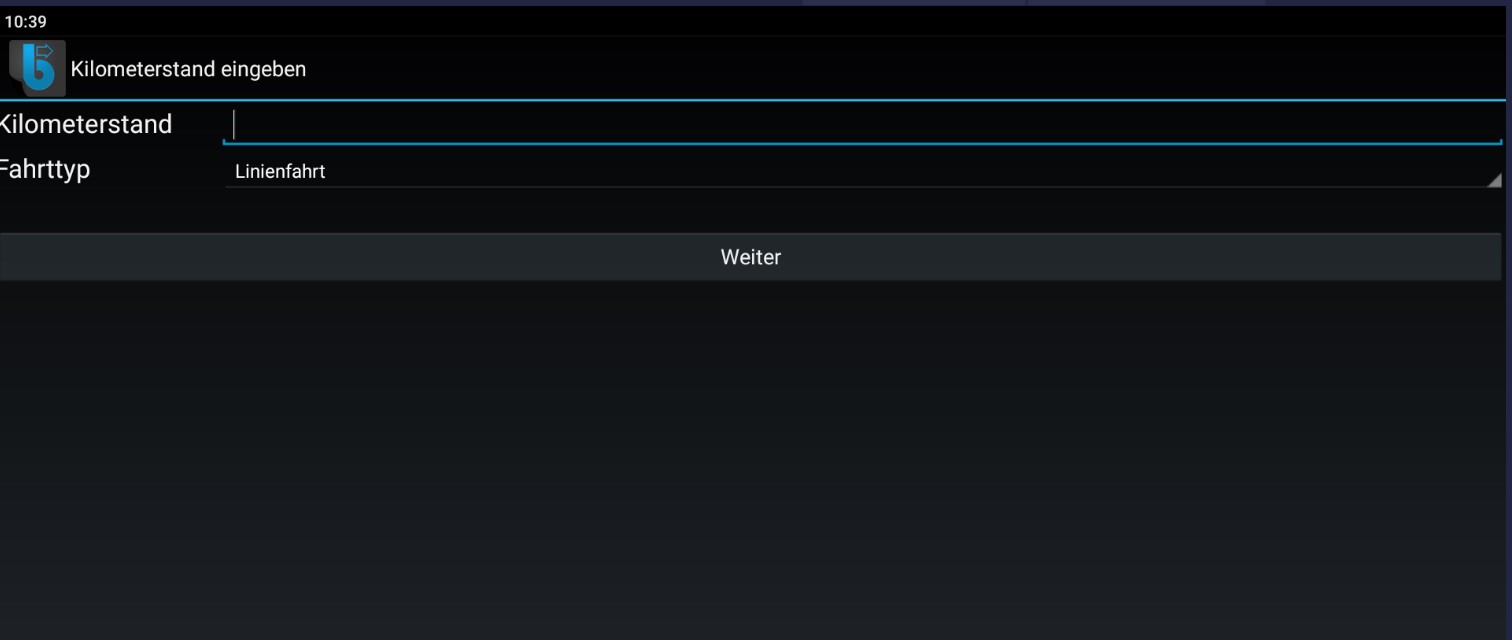 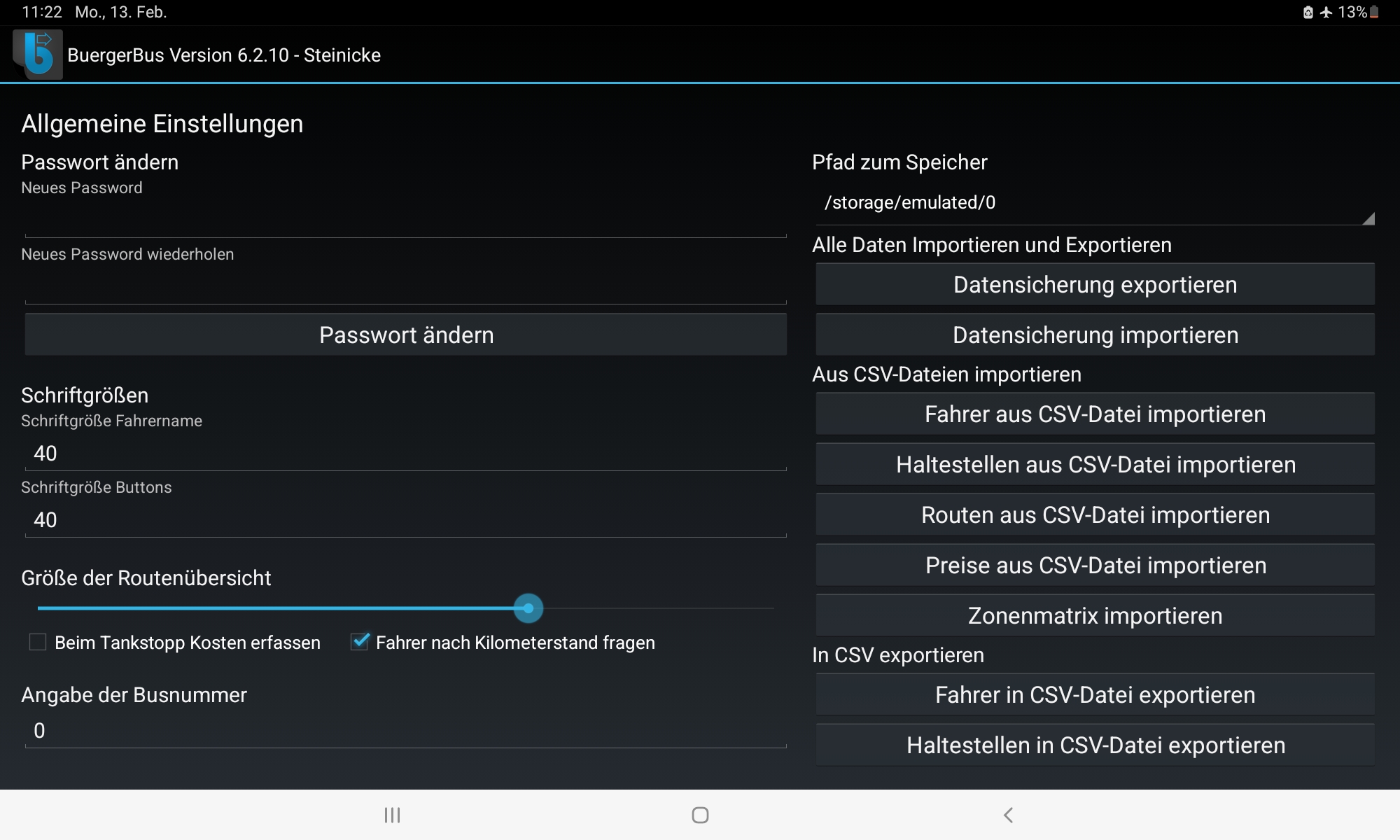 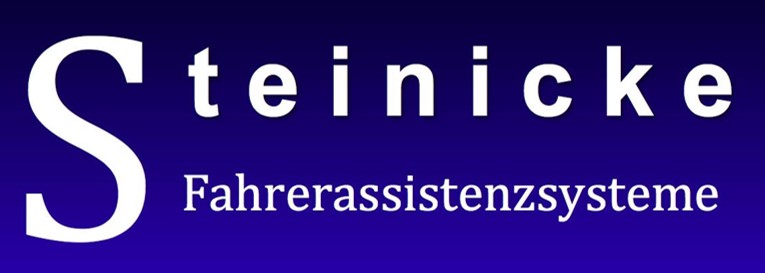 Eingabe der Busnummer 
0 = Bus 1
1 = Bus 2
9 = Ersatzbus

Wichtig für Auswertung in Access!
Erklärung der Einstellungen
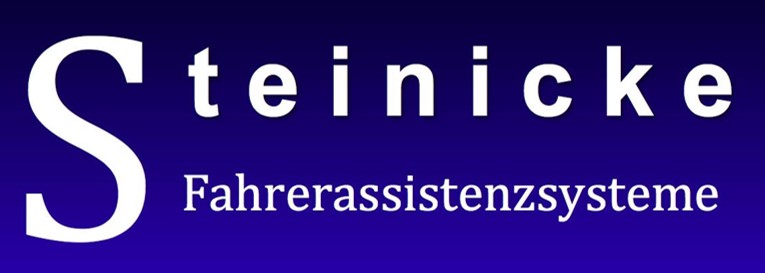 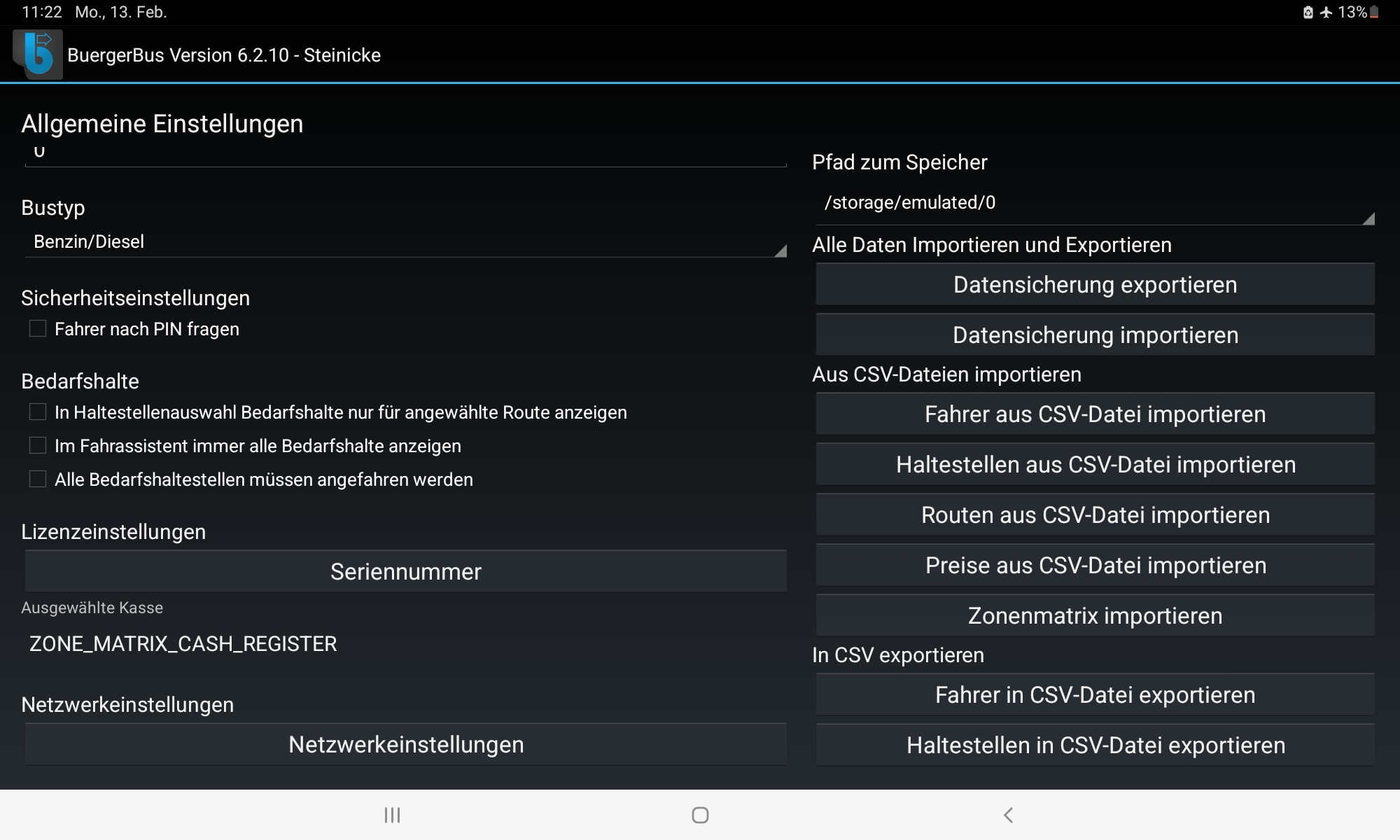 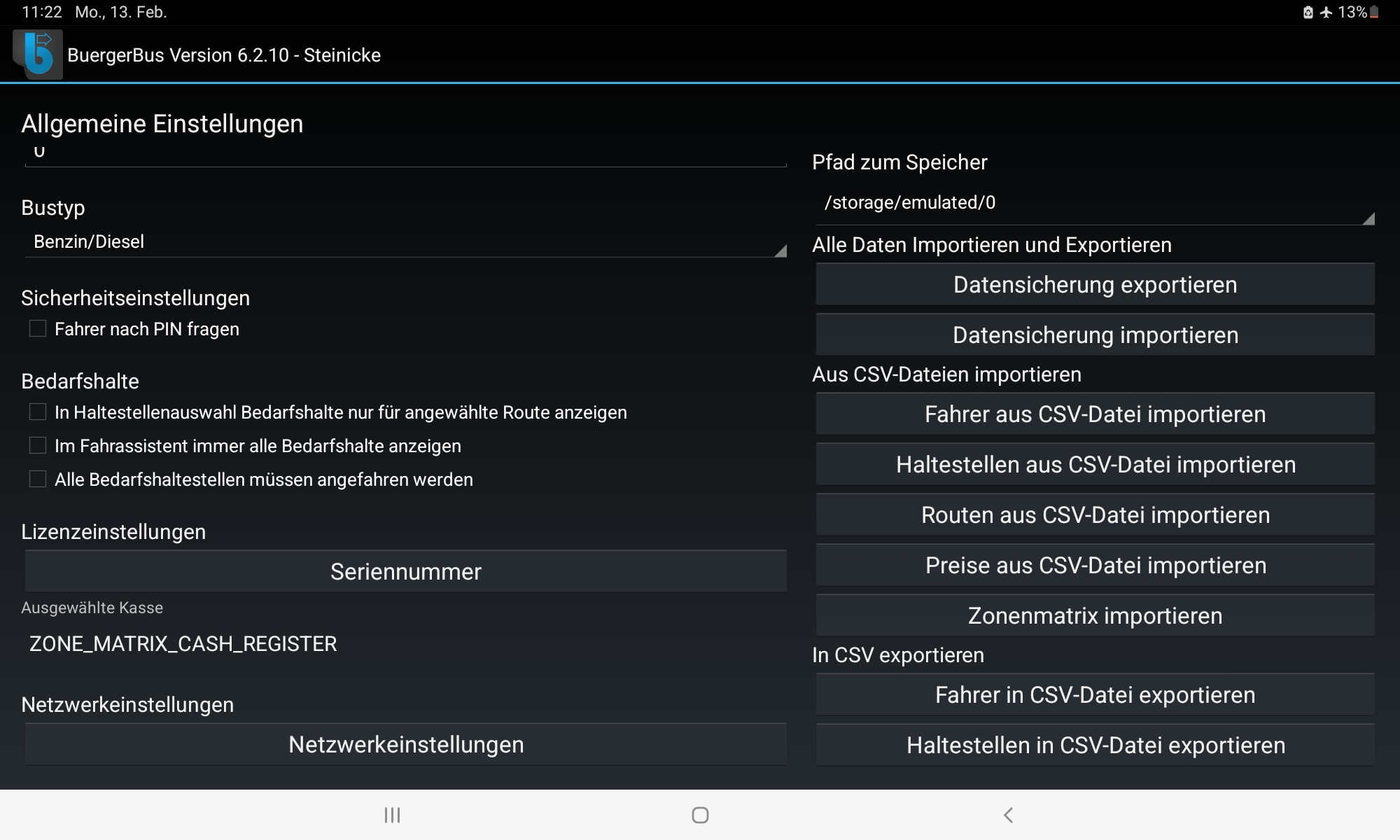 Auswahl ob es sich um ein Verbrennermotor oder um einen Elektroantrieb
handelt.
Bei der Treibstoffeingabe wird dann zwischen Liter und KWh unterschieden
Erklärung der Einstellungen
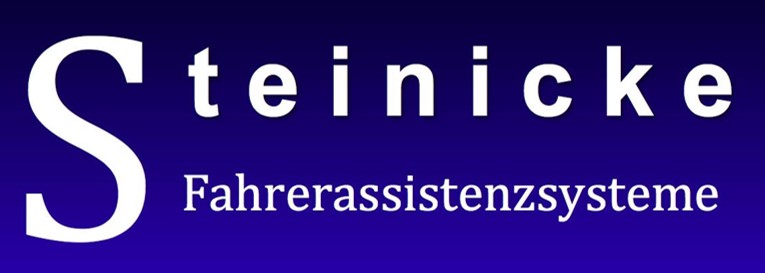 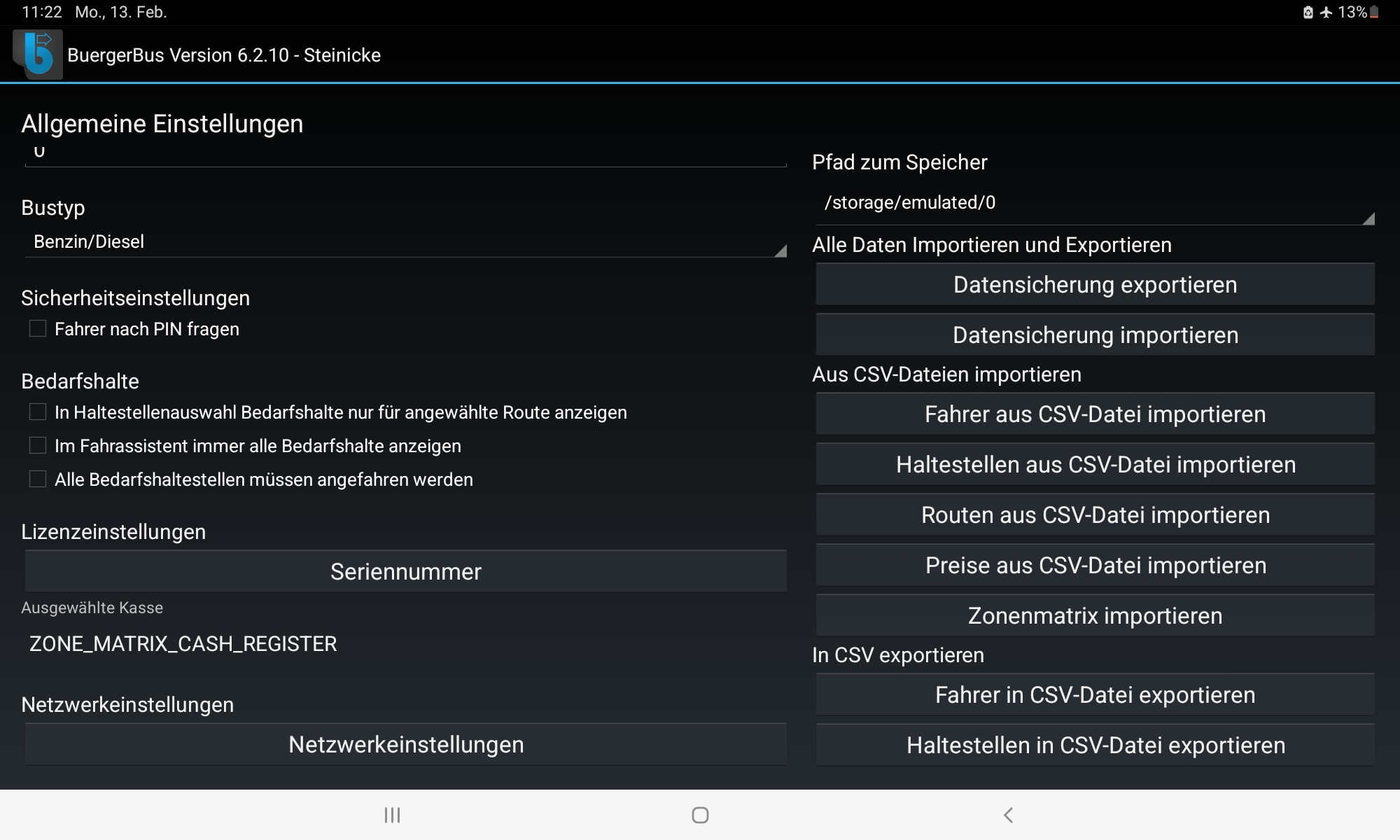 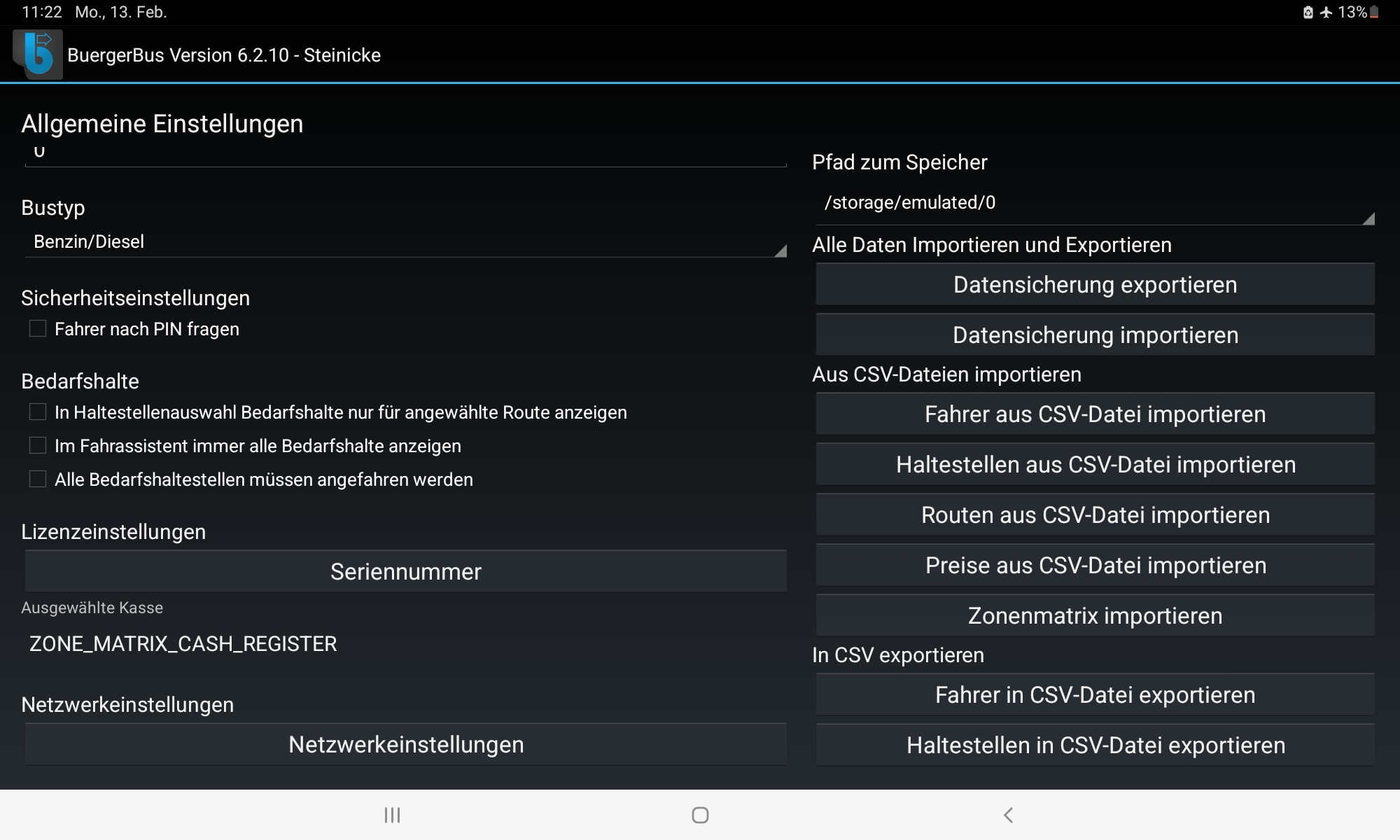 Sicherheitsabfrage durch Setzung eines Häkchens.
PIN Eingabe nur 4 stellig nummerisch!
Standardwert 0000
Erklärung der Einstellungen
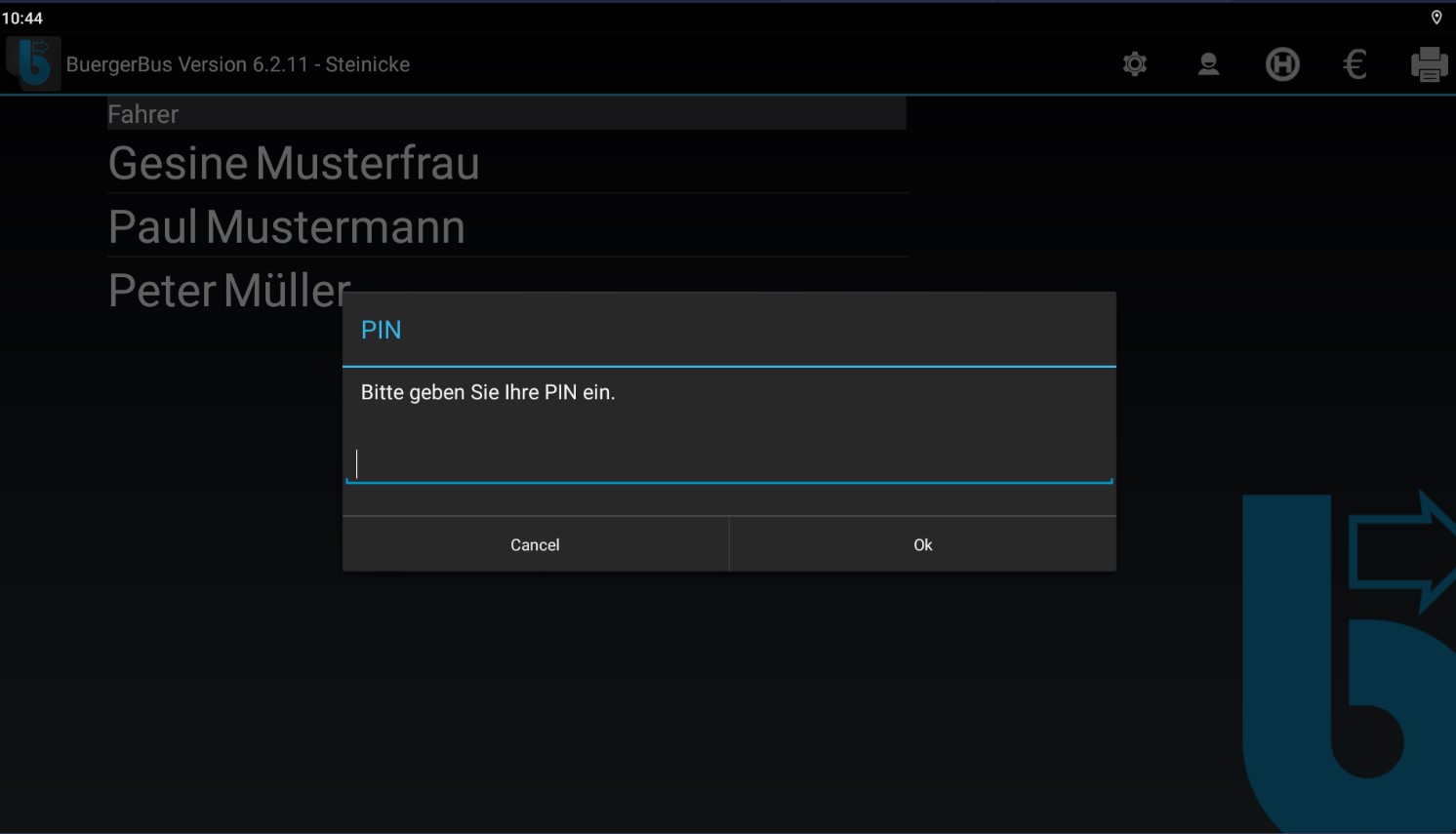 [Speaker Notes: Hier muss jeder Anwender entscheiden ob er eine Abfrage möchte oder nicht.
Ohne richtige Eingabe geht es nicht weiter.
Eingabe wird nur vom Admin festgelegt!]
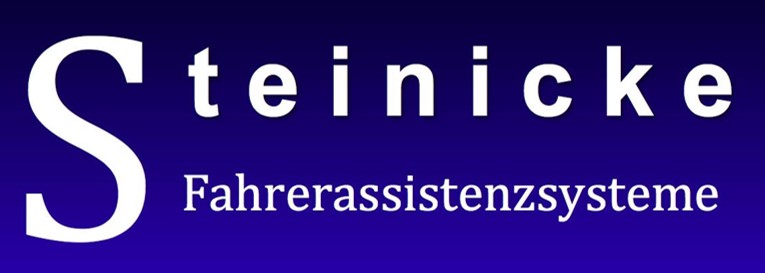 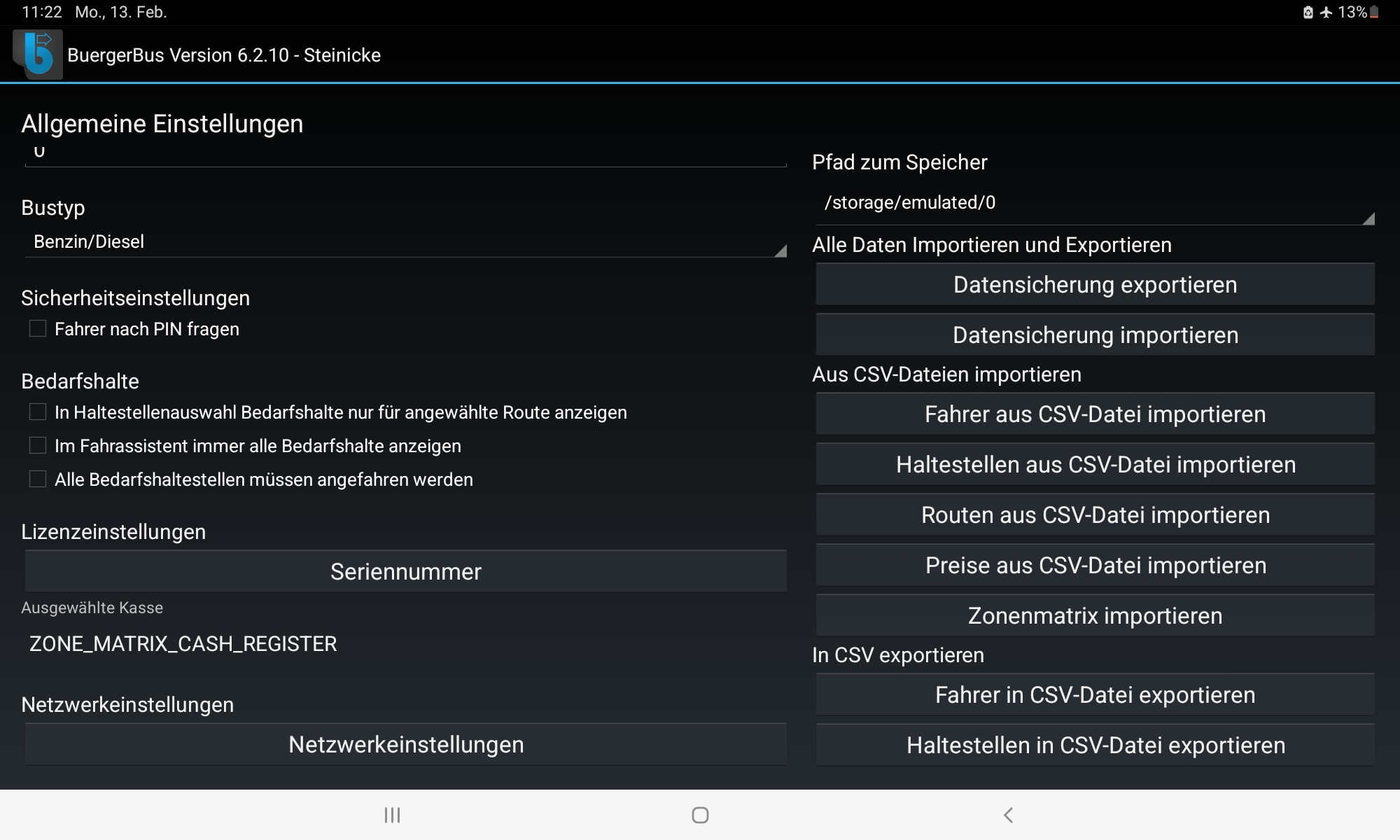 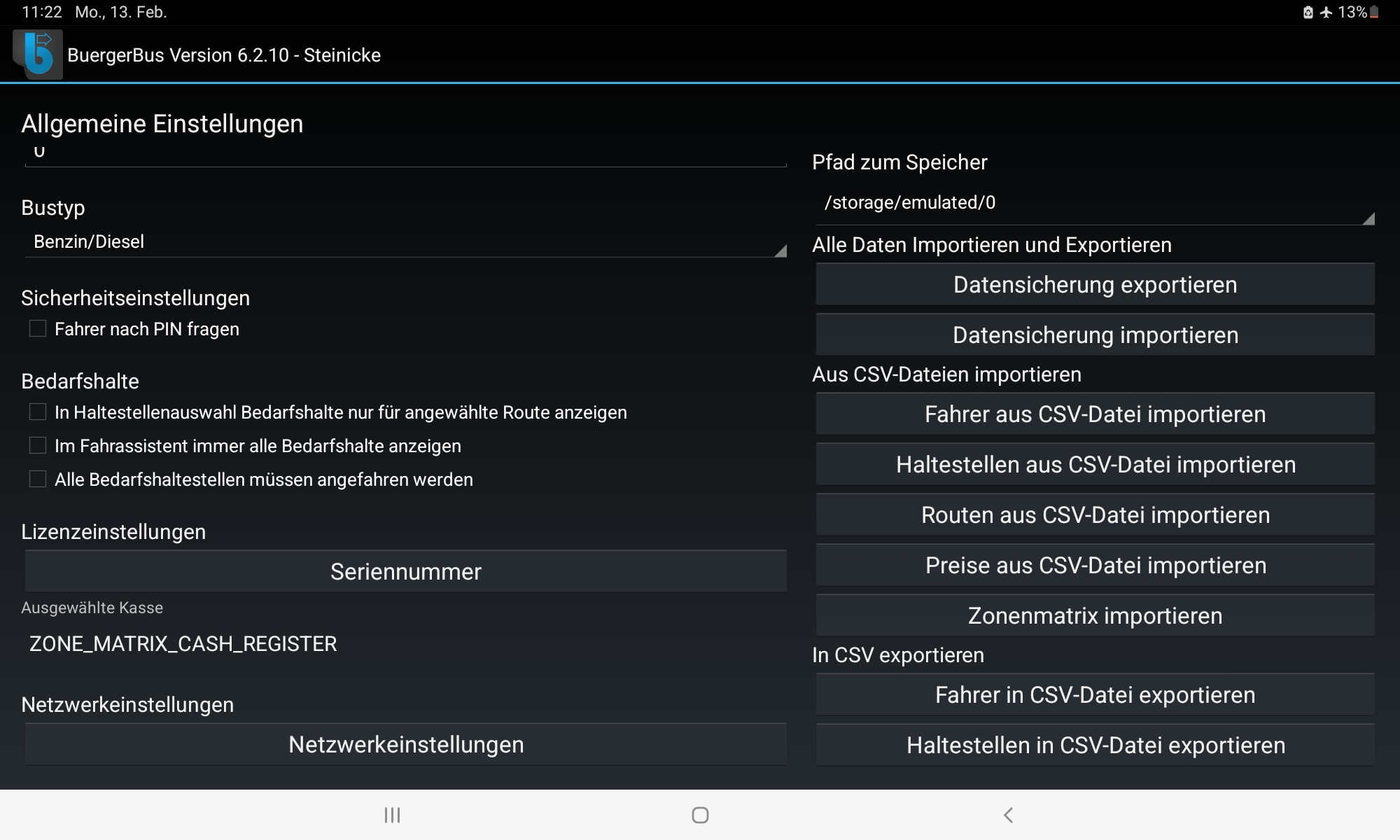 Bedarfshalte nur für ausgewählte Route ist durch Filter-funktion obsolet
Wird hier ein Häkchen gesetzt, dann ist es nicht erforderlich für jede Bedarfshaltestelle „muss angefahren werden“ zu markieren! 
Werden die Bedarfshaltestellen nur bei tatsächlichen Buchungen angezeigt, dann müssen sie ja auch angefahren werden
Erklärung der Einstellungen
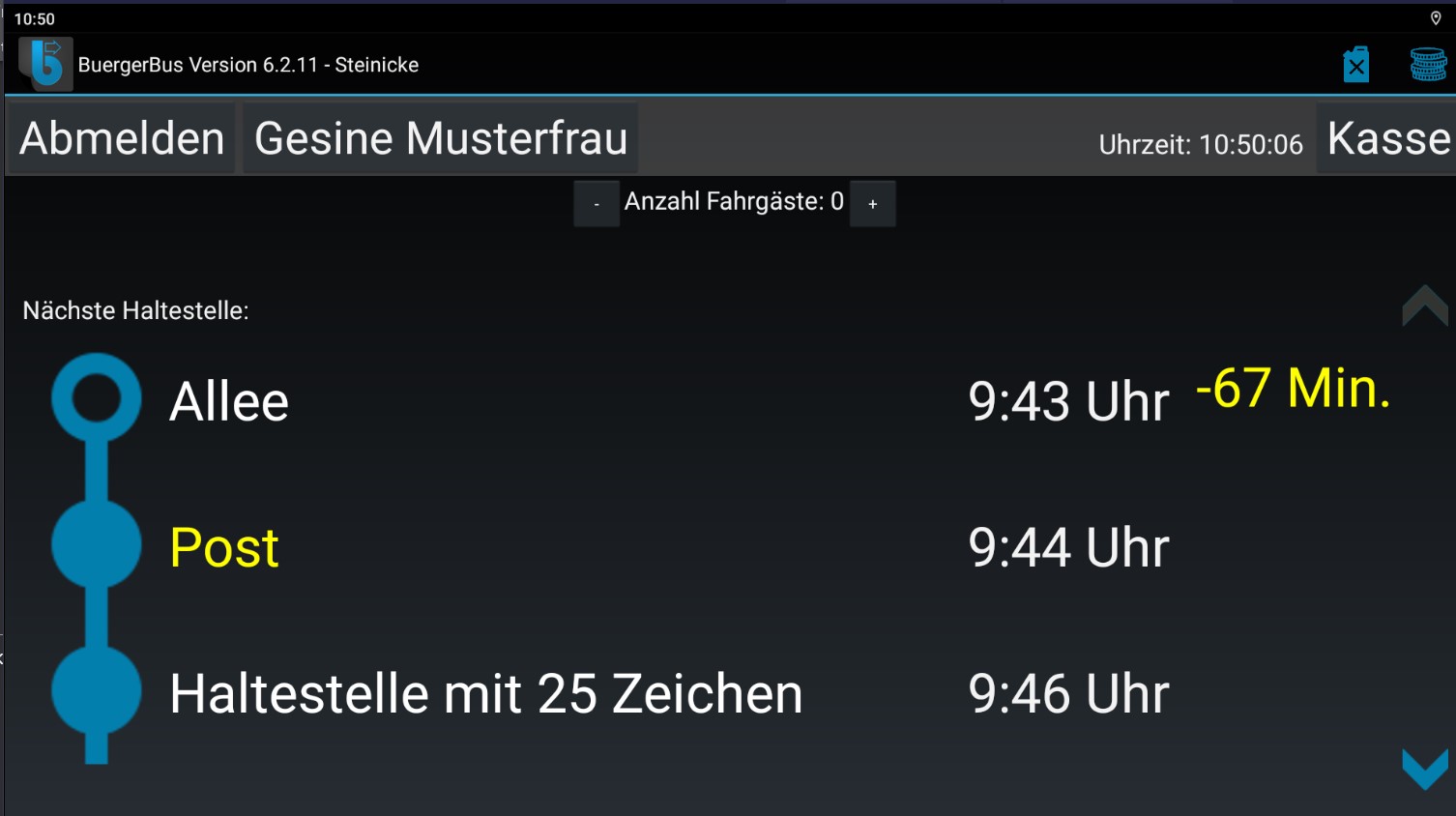 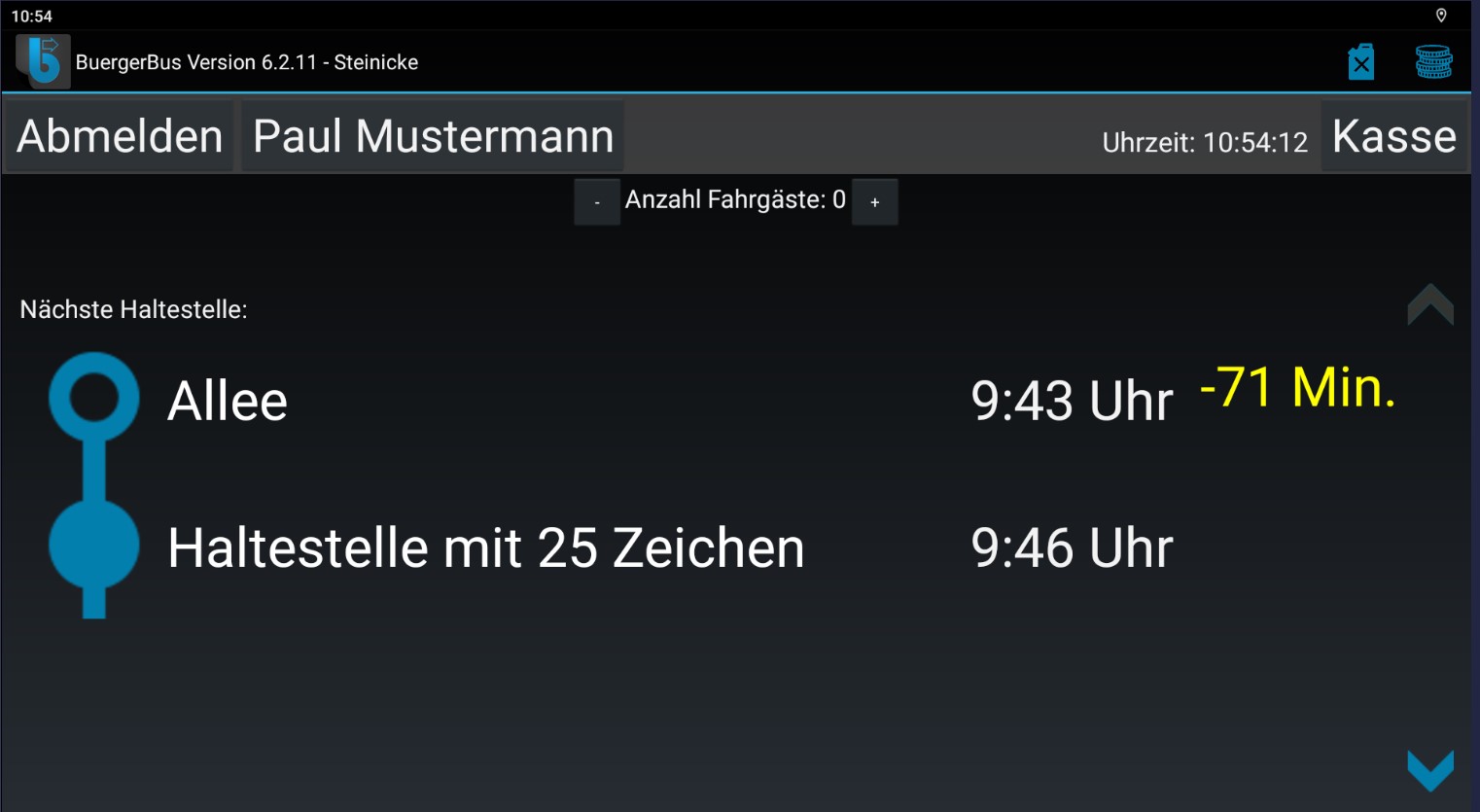 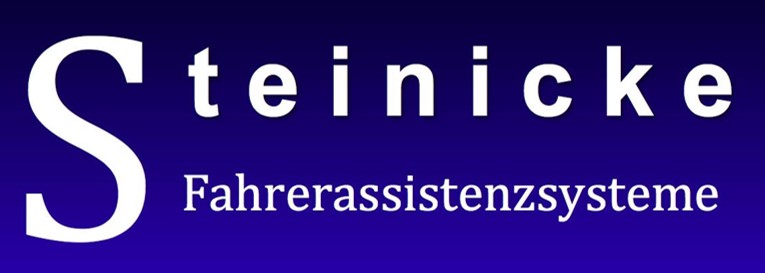 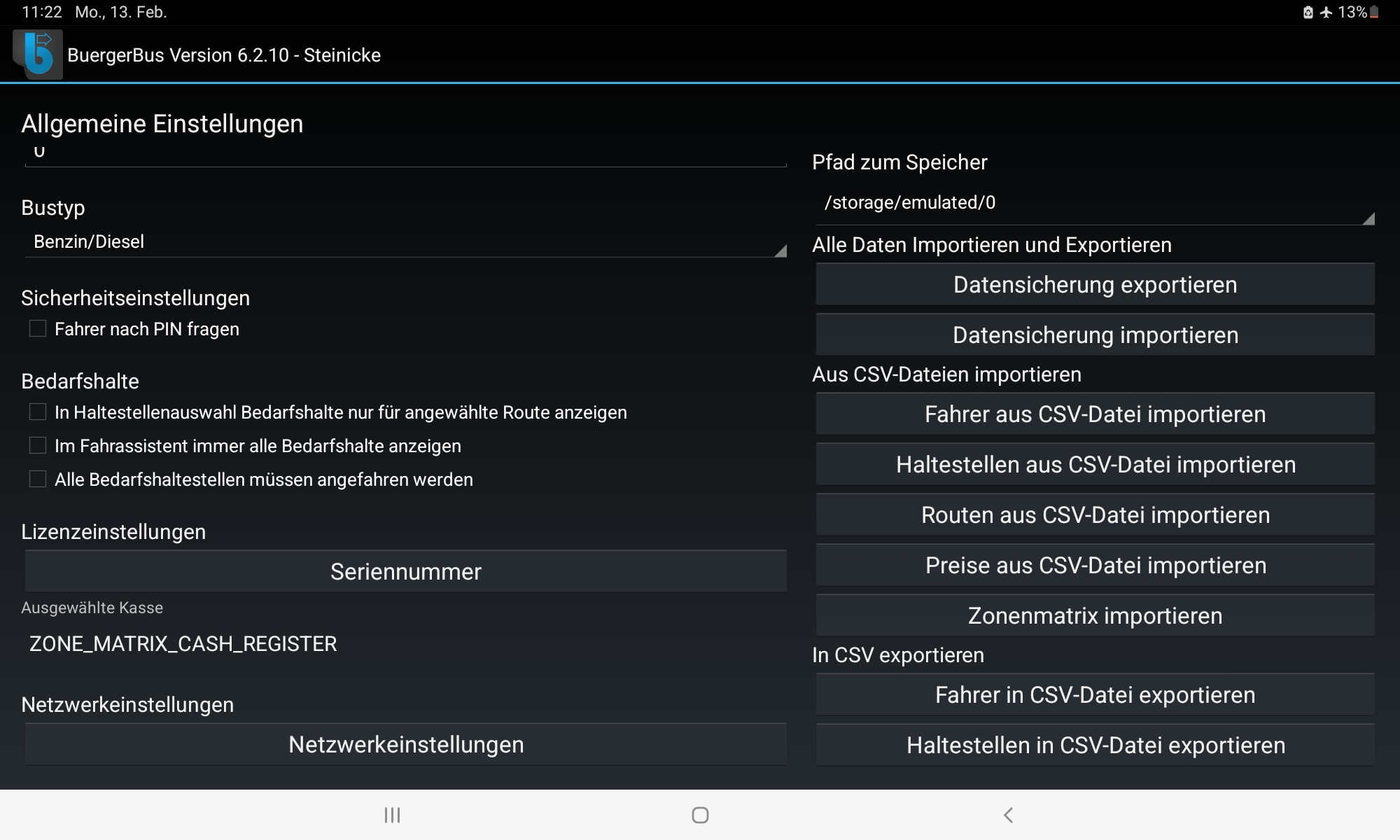 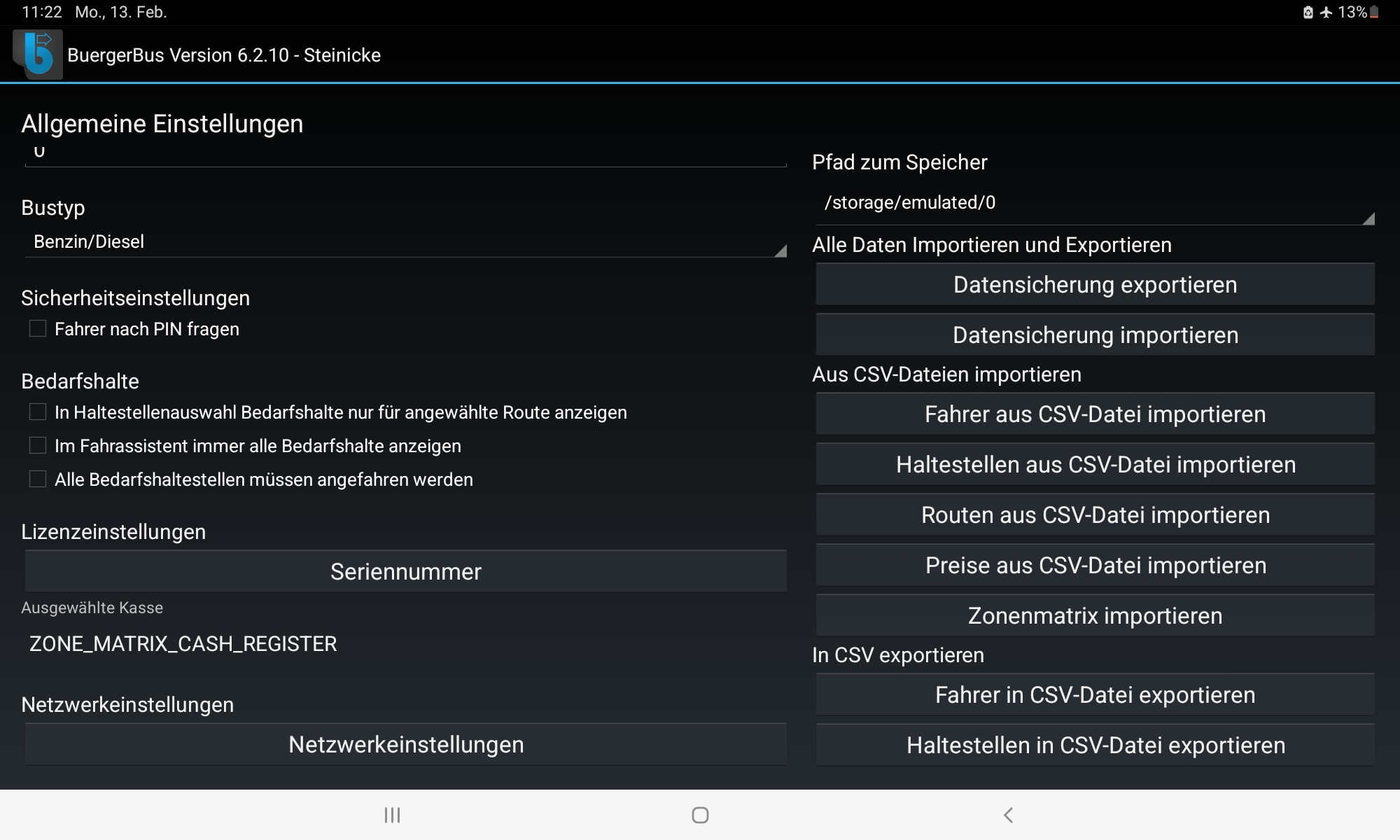 Durch Druck auf den Button gelangt man zur Lizenzierungs- seite mit Aktivierungscode, Namen und Seriennummer
Erklärung der Einstellungen
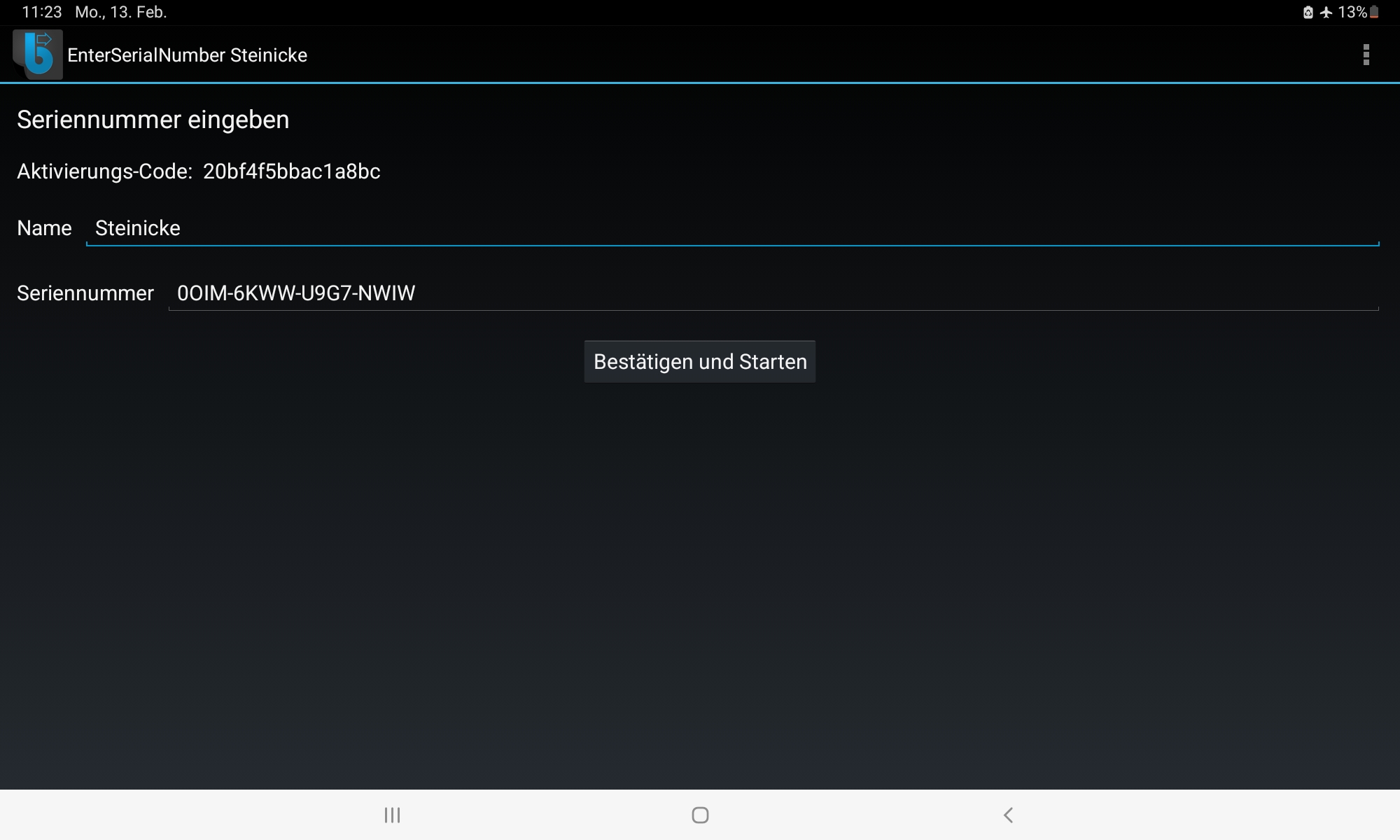 Die Daten diese Seite sollte sich jeder Verein notieren. Für eine eventuelle Neuinstallation sind sie zwingend erforderlich!
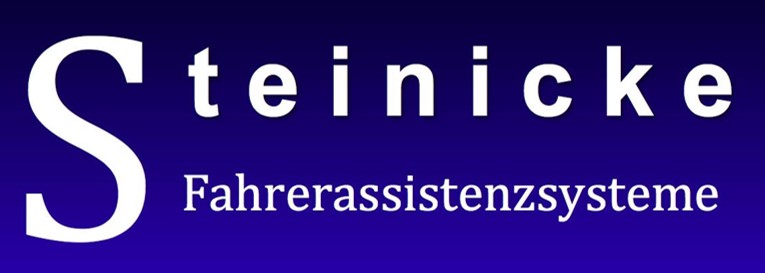 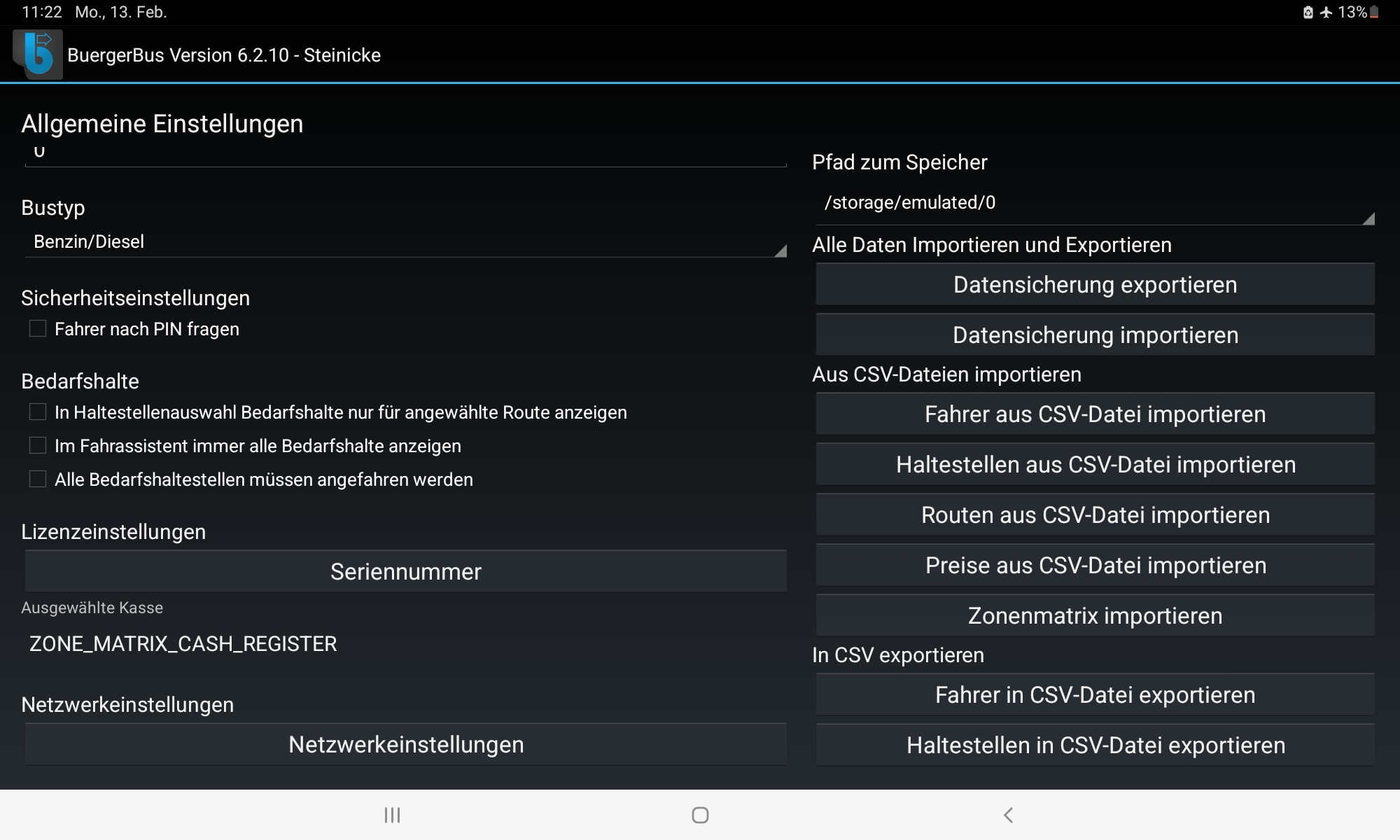 Hier wird angezeigt, um welche Kasse bzw. Variante es sich handelt.
Standard = FKS
Zone_Matrix…= FZS
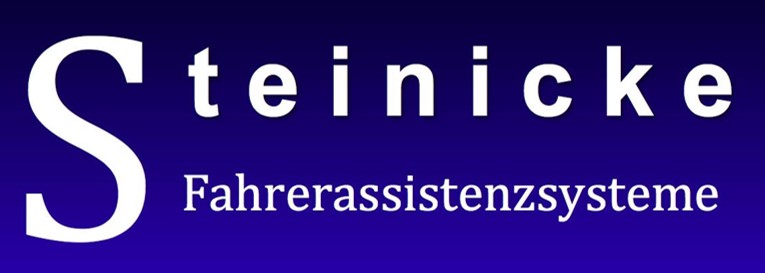 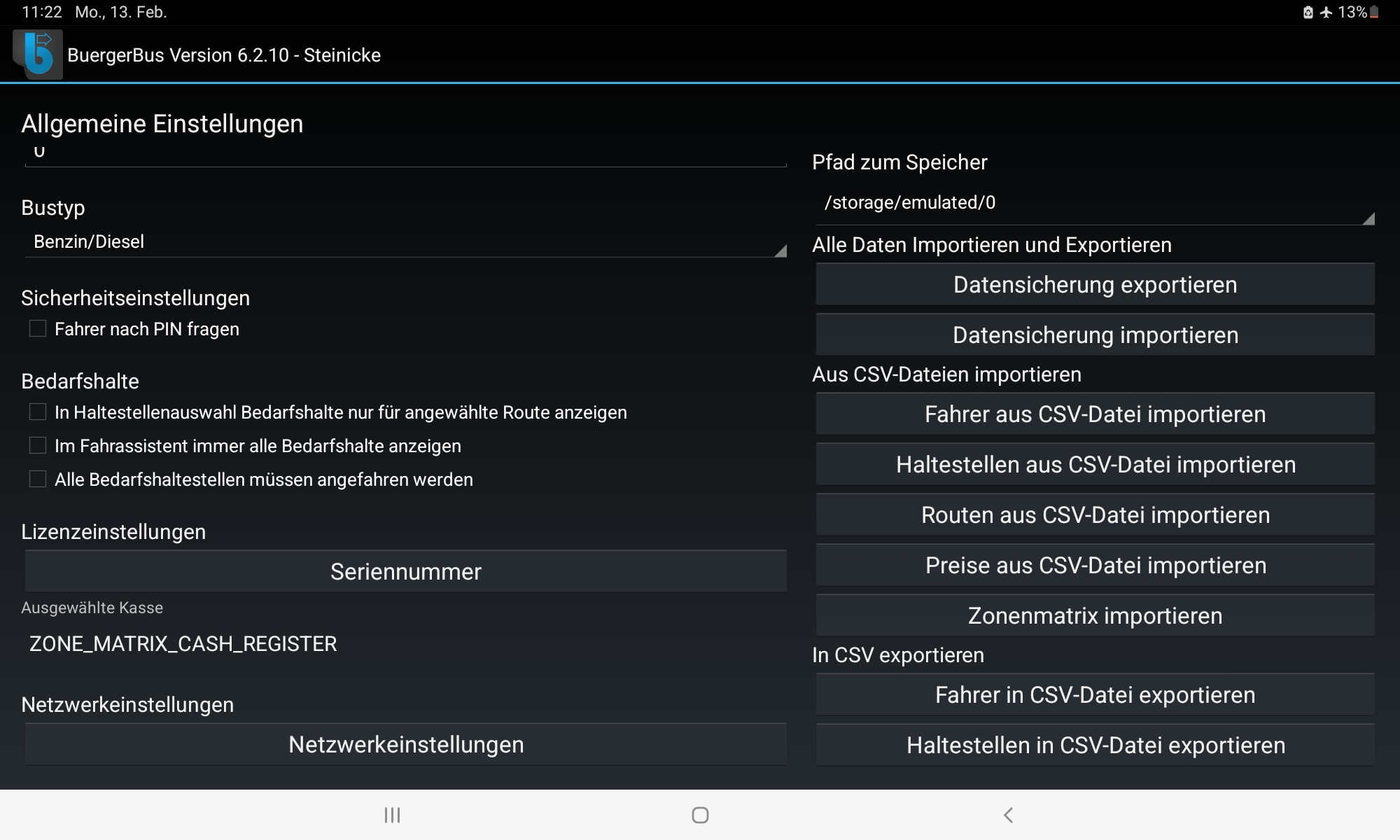 Durch Druck auf den Button gelangt man zu den Netzwerkeinstellungen
Nur für Anwender mit Serverbetrieb
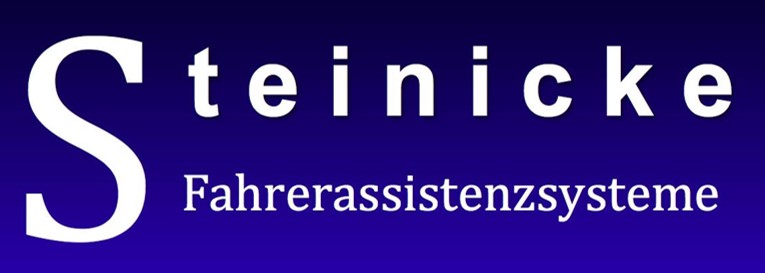 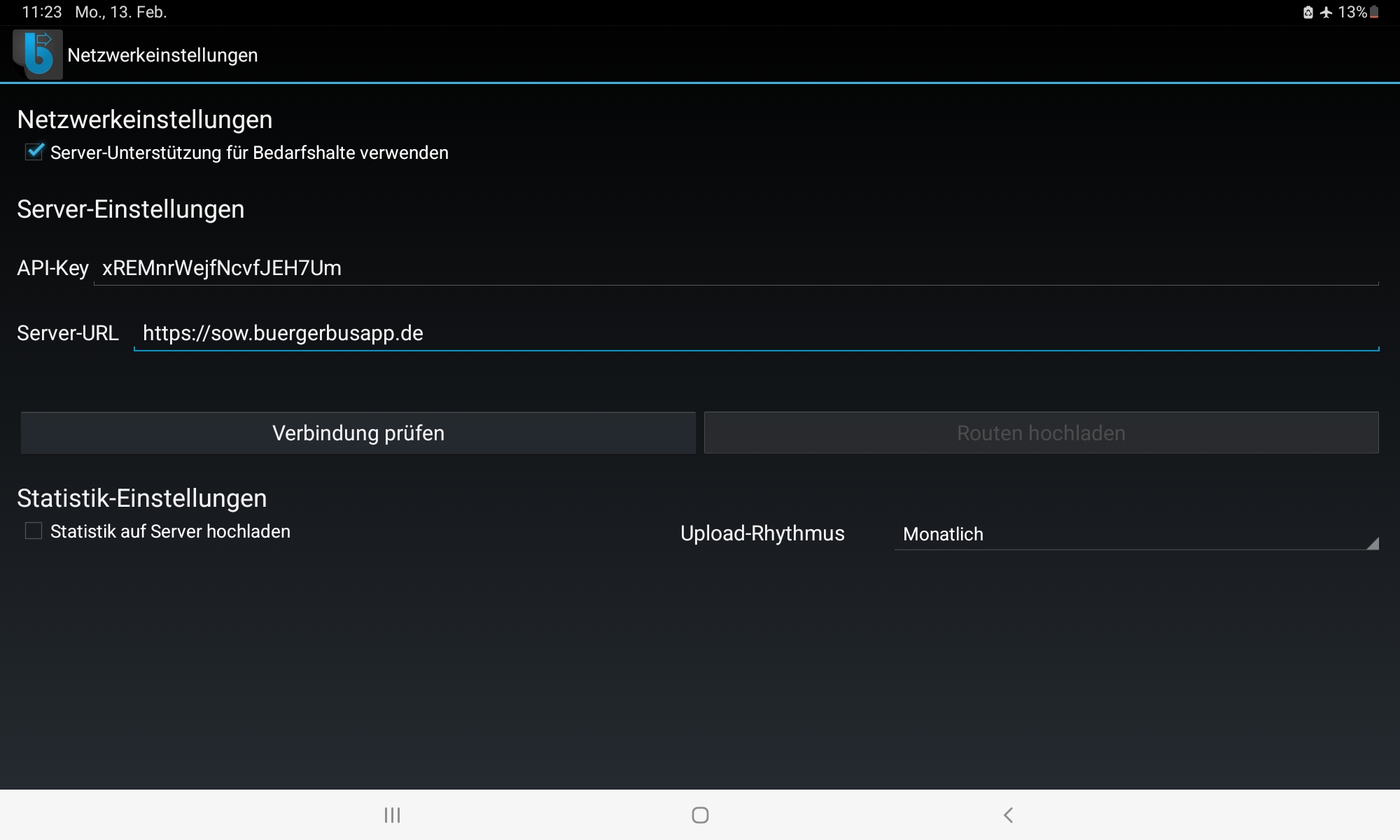 Daten werden bei Serverbetrieb vergeben!
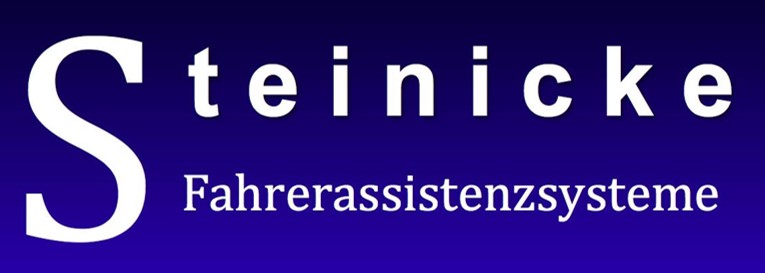 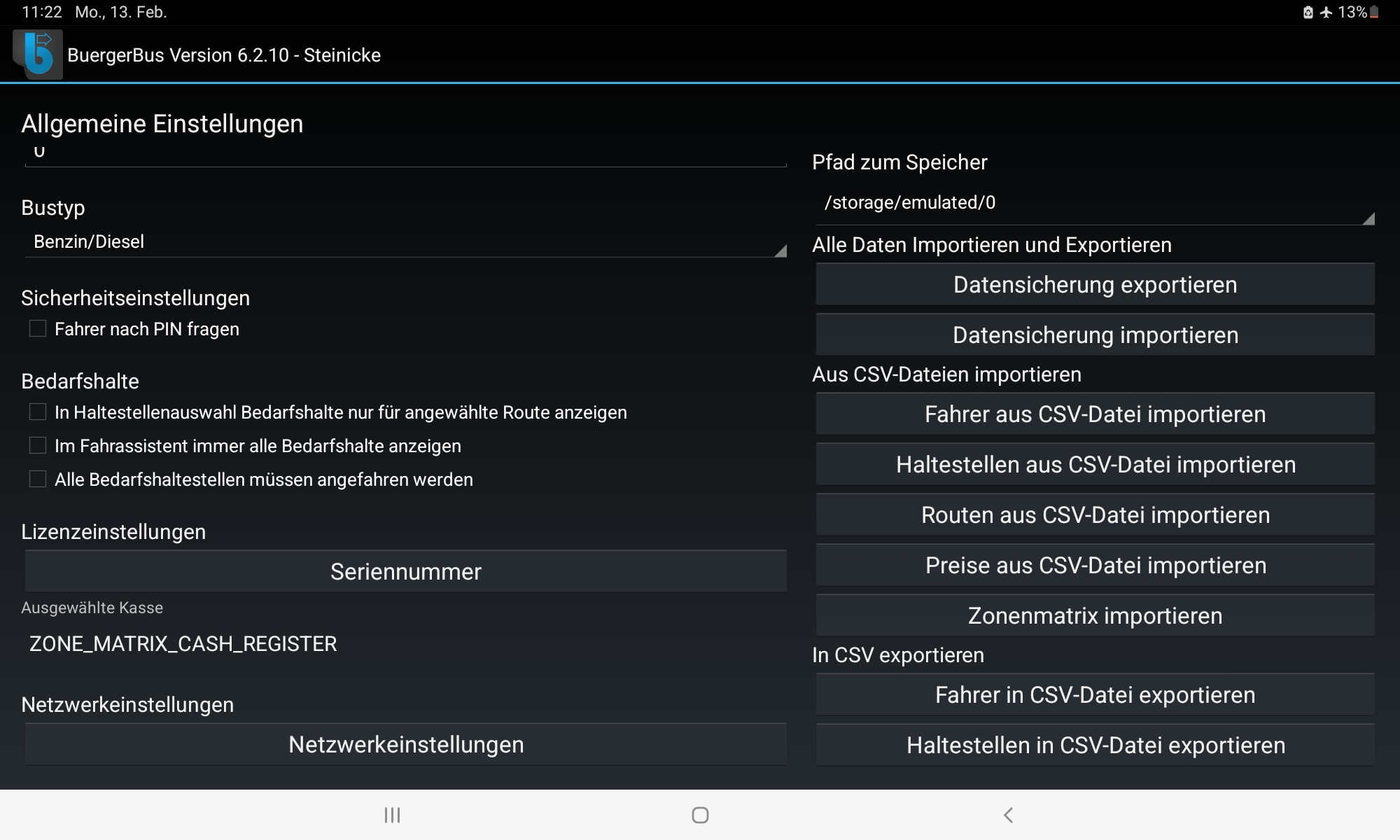 Pad zum Speicher
Wichtig!!!!
Von diesem Pfad werden alle Daten importiert und exportiert! Bei Anwahl SD Karte erfolgt doppelte Speicherung auf SD Karten und im internen Speicher des Tablets!
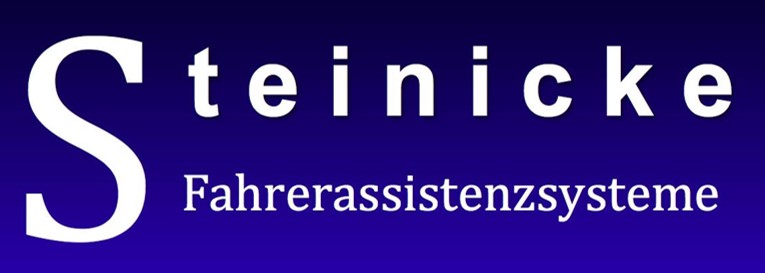 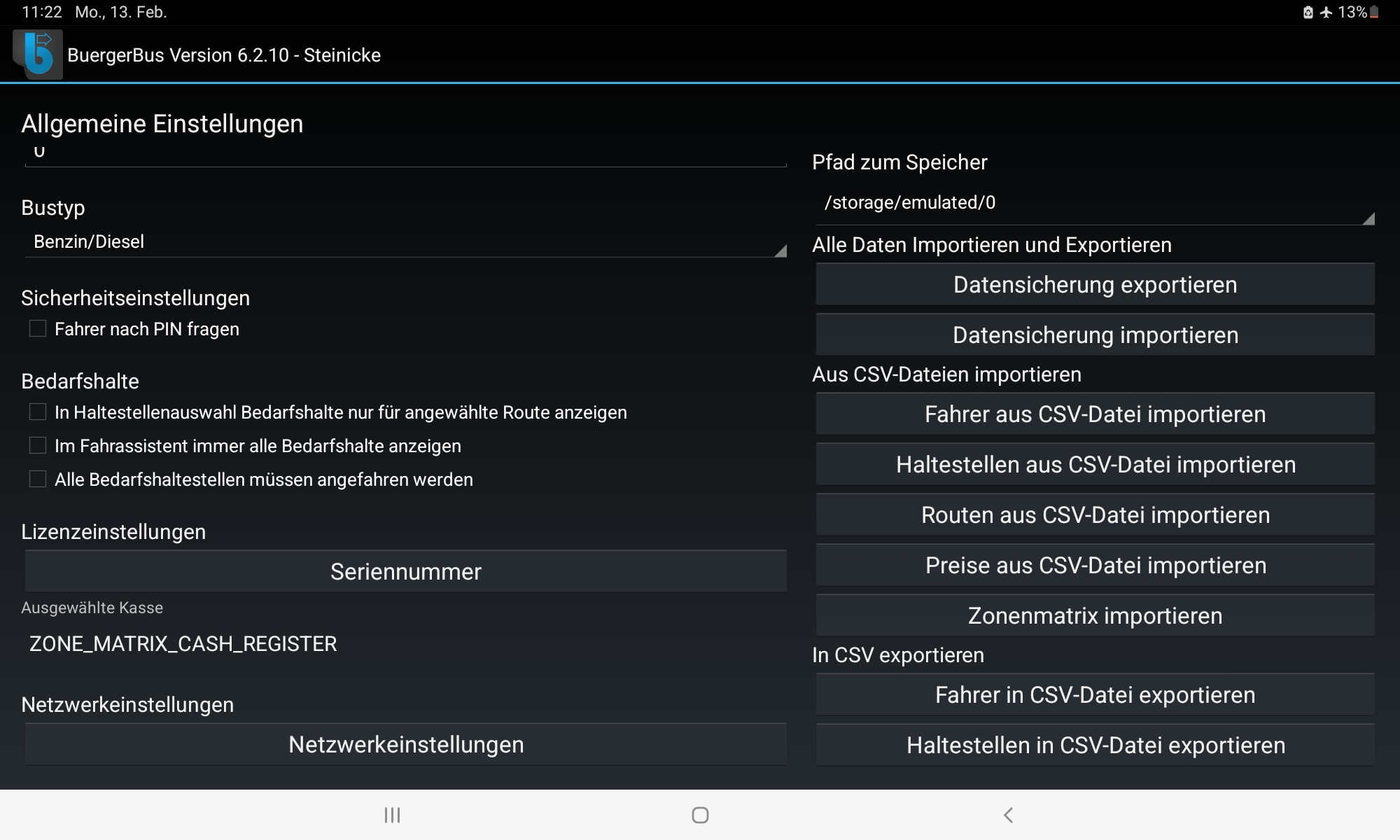 Datensicherung Import und Export zum eingestellten Pfad! Datensicherung beinhaltet alle vom Admin eingegebene Daten wie Haltestellen, Routen, Preise usw. Speicherung als: database.db
Achtung! Keine Datensicherung von Statistikdaten!!!!!
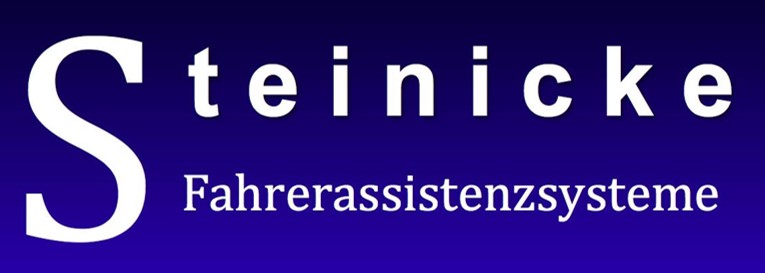 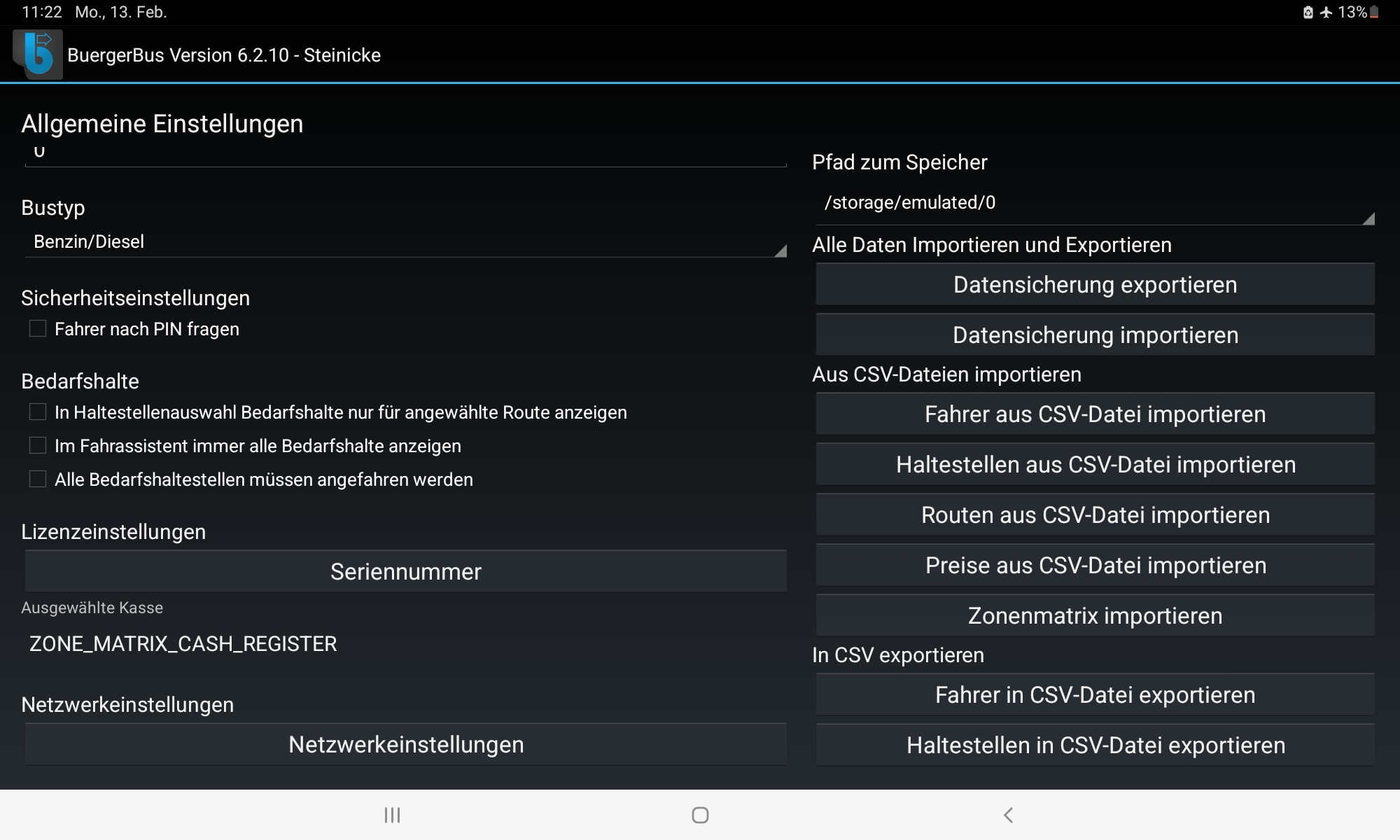 Hier können die einzelnen csv Dateien importiert werden. Es erfolgt eine Abfrage, ob die Daten ergänzt oder überschrieben werden sollen. 
Besonderheit: Beim Import und Export der Routendatei werden auch die 
buerger_bus_audio.csv
buerger_bus_bedarfshalte.csv
buerger_bus_routen_preise.csv
importiert oder exportiert!
[Speaker Notes: Erklärung später am Tablet zeigen]
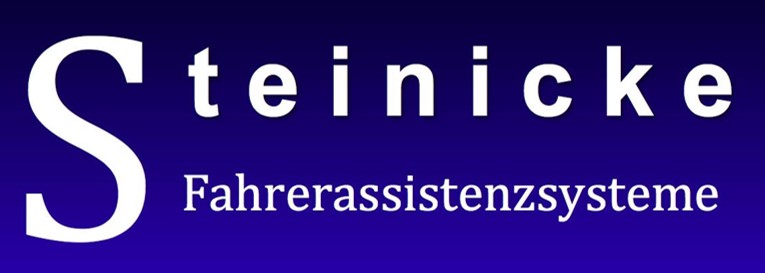 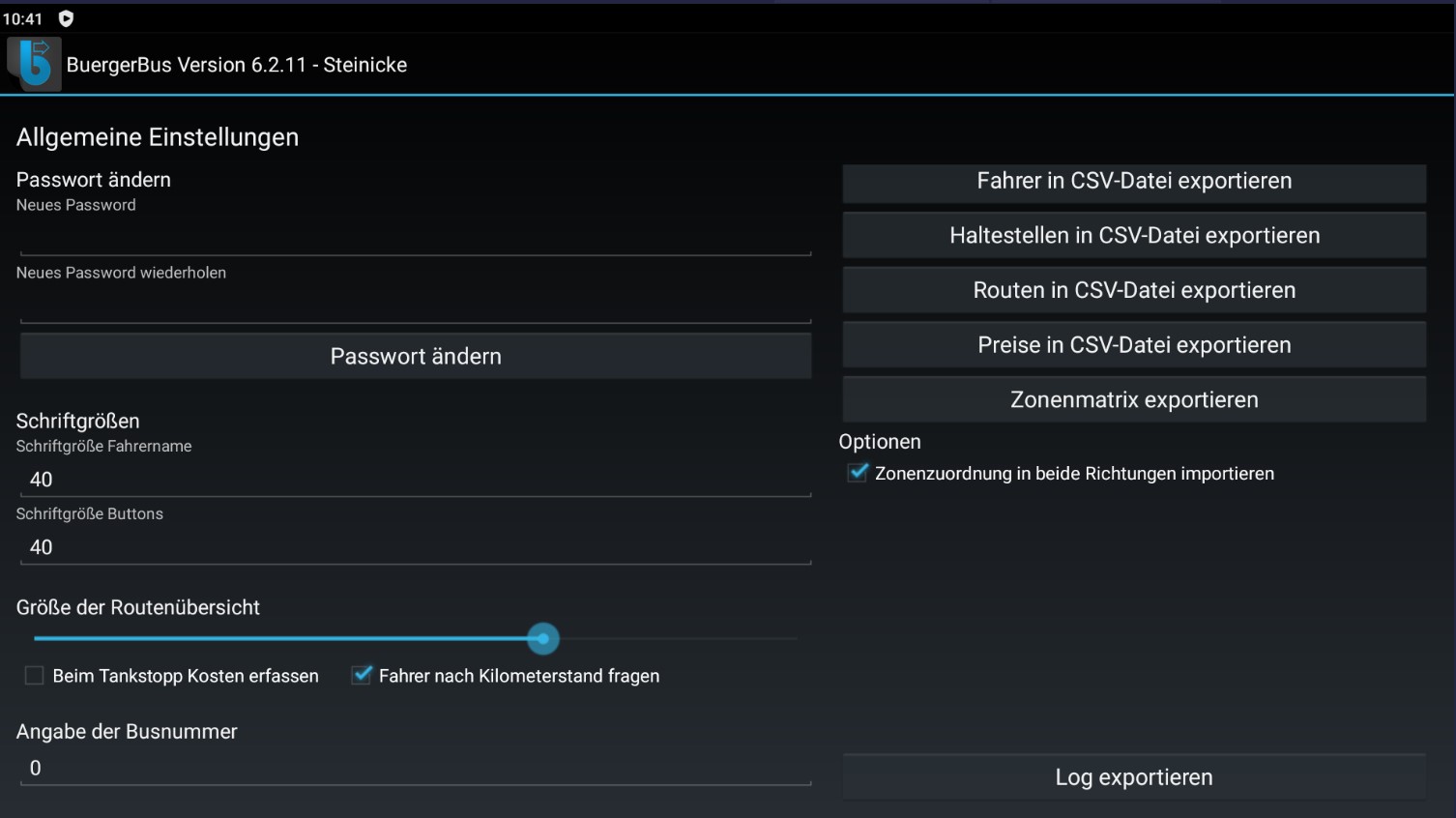 Die csv Dateien können natürlich auch exportiert werden um sie z.B. mit OpenOffice zu bearbeiten oder zu ergänzen.
Erklärung der Einstellungen
Zonenzuordnung später
Log exportieren nur nach meiner Auf-forderung!